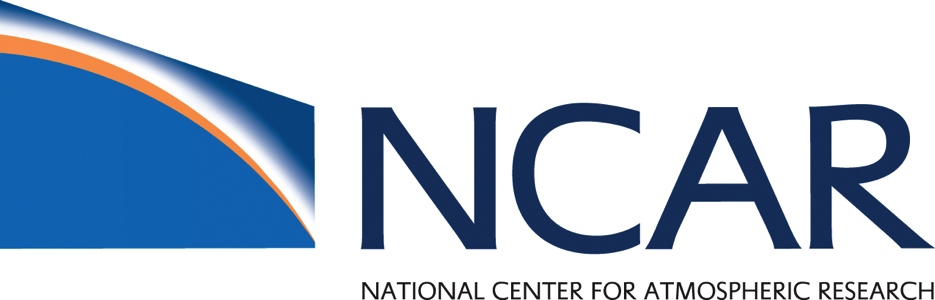 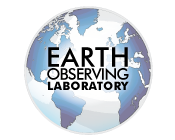 NCAR/EOL Involvement in Perdigão Experiment

Steve Oncley
National Center for Atmospheric Research
Earth Observing Laboratory
Boulder, CO
I have 3 hats today:
Facility Scientist (supply EOL facilities)
Facility Developer (augment resources)
CentNet
TRAM
Researcher (H2O/CO2 budgets)
WVDIAL
ISS
NSF/
Deployment
ISFS
Perdigão
(PI-Led)
OFAP
(~10 SEB + 15 3DS)
CentNet
(EOL-Led)
NSF/MRI
(+10 SEB + 60 3DS)
NEWA
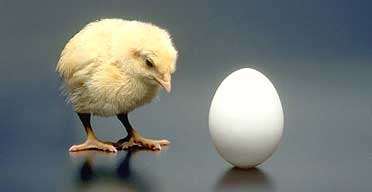 WVDIAL
ISS
NSF/
Deployment
ISFS
Perdigão
(PI-Led)
OFAP
(~10 SEB + 15 3DS)
CentNet
(EOL-Led)
NSF/MRI
(+10 SEB + 60 3DS)
NEWA
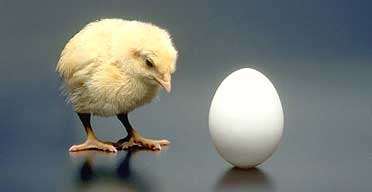 Science
WVDIAL
ISS
NSF/
Deployment
ISFS
Perdigão
(PI-Led)
OFAP
(~10 SEB + 15 3DS)
CentNet
(EOL-Led)
NSF/MRI
(+10 SEB + 60 3DS)
NEWA
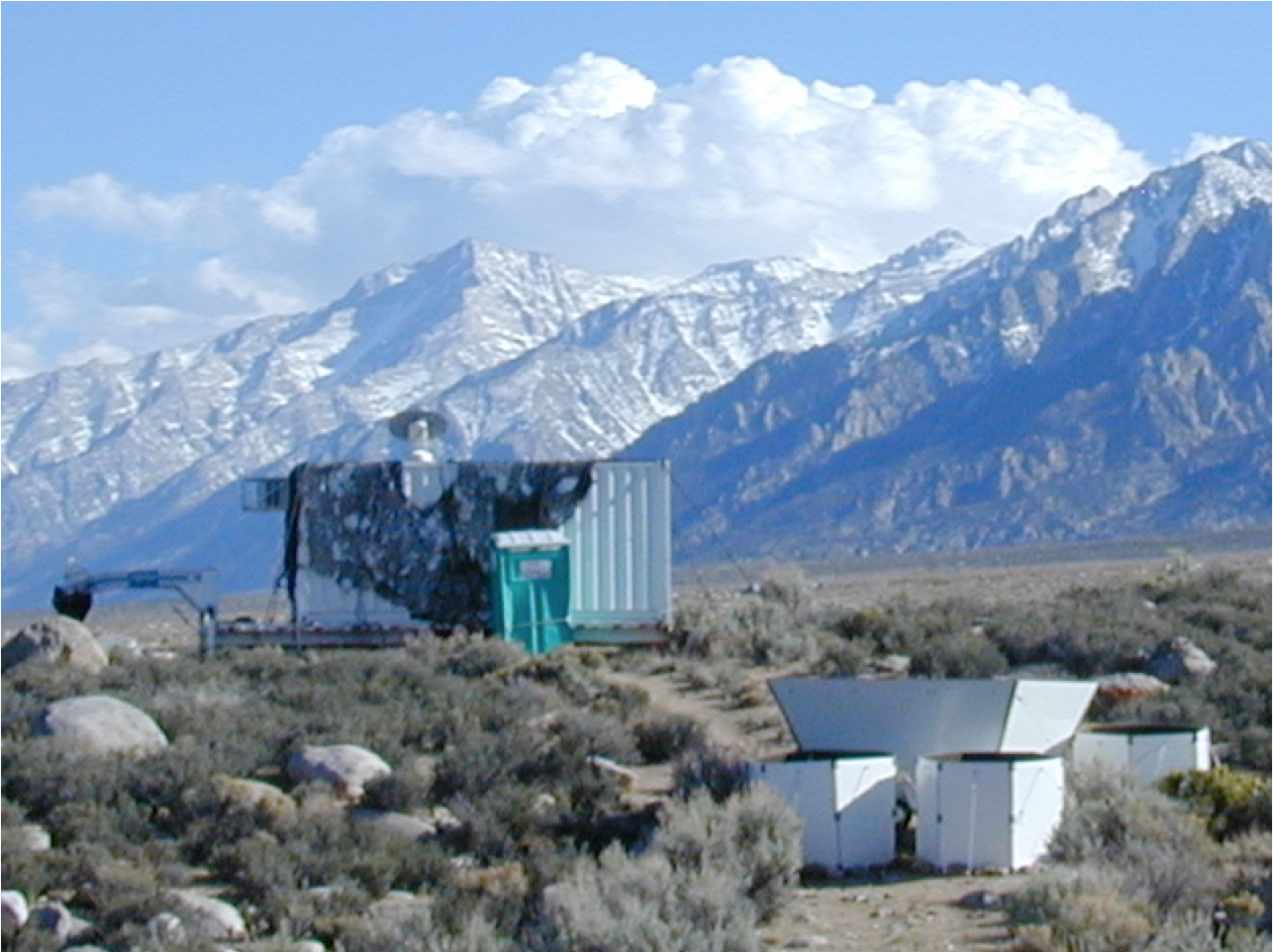 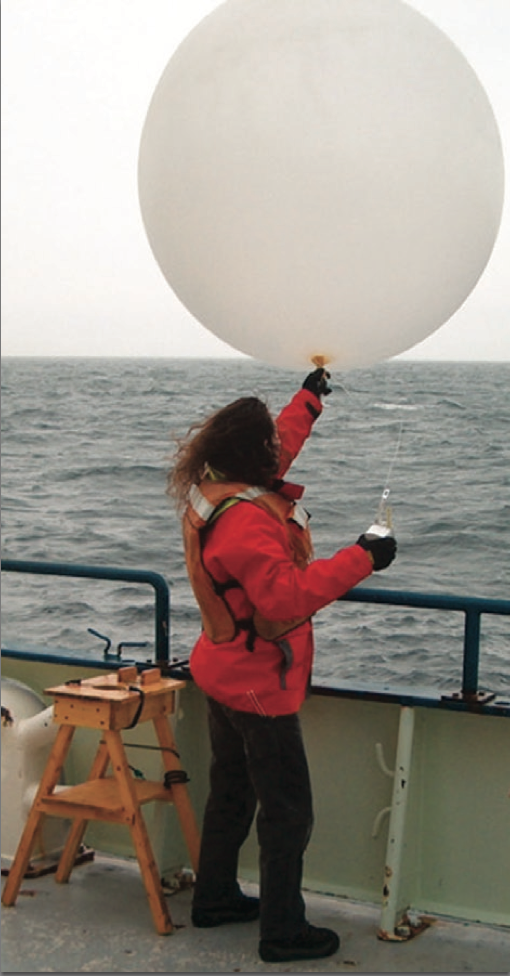 EOL Boundary-Layer Profiling
915 MHz Wind Profiler/RASS
Radiosonde launching
(fixed/mobile)
SODAR/RASS
Ceilometer
All-Sky Camera
Developmental 449 MHz Wind Profiler
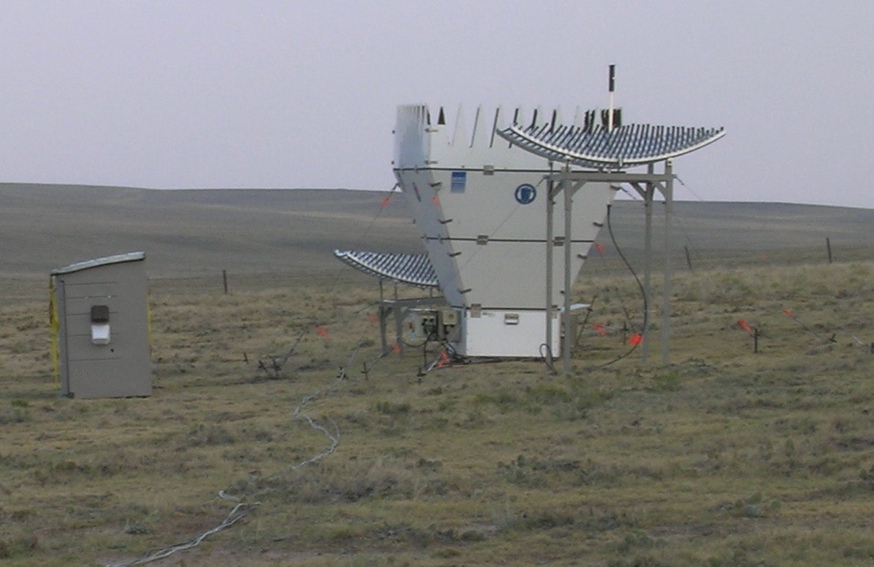 SODAR-RASS
(u,v,w,T; 40—200m @15m; 10 min)
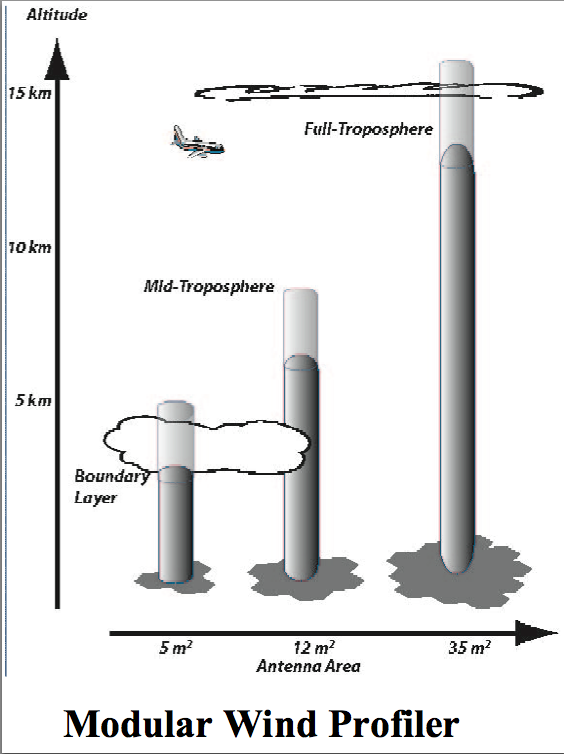 RADAR Wind Profiler-RASS
(u,v,w,T; 200—3000+m (1500m T) @50/150m; 5 min)
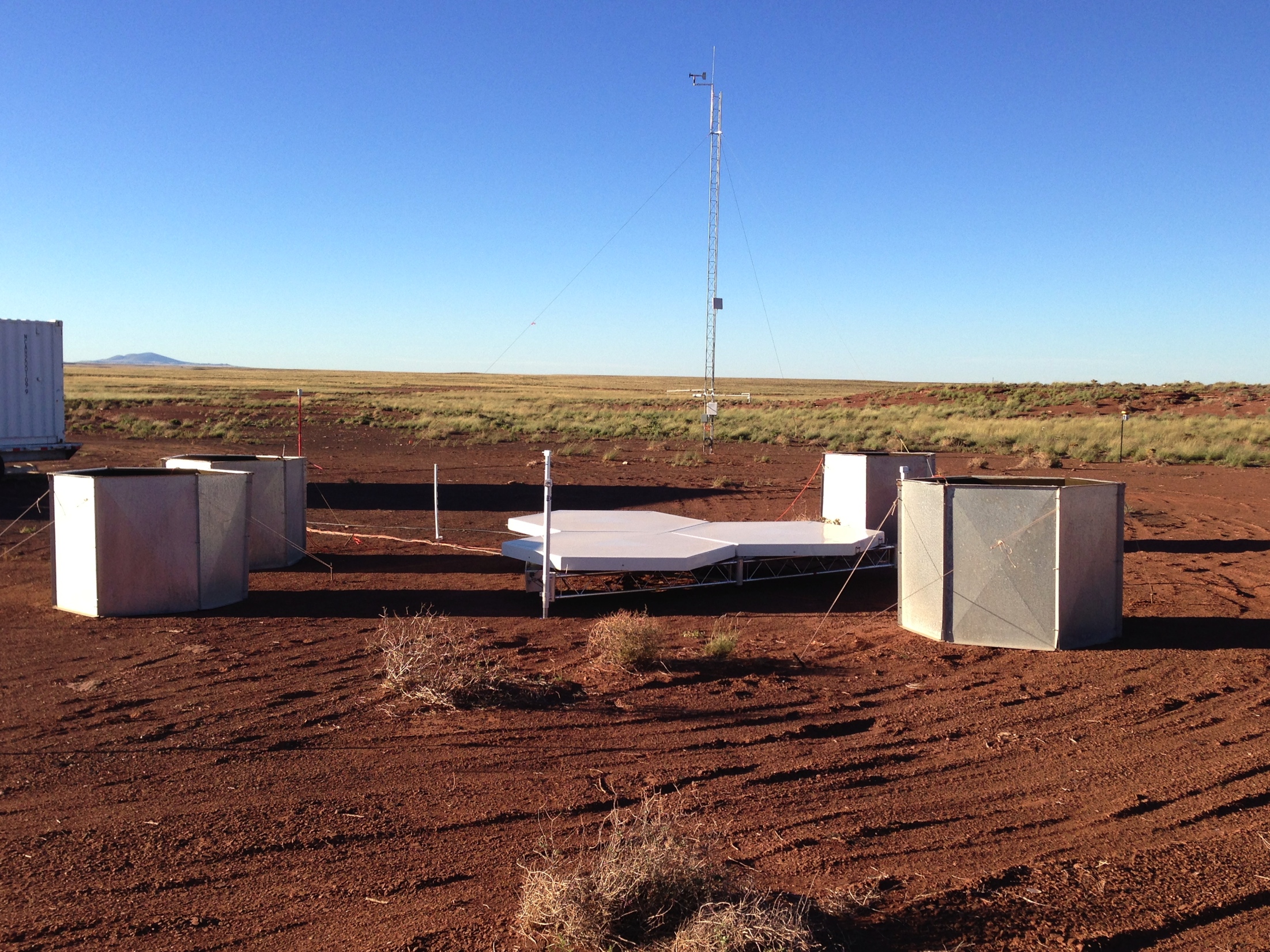 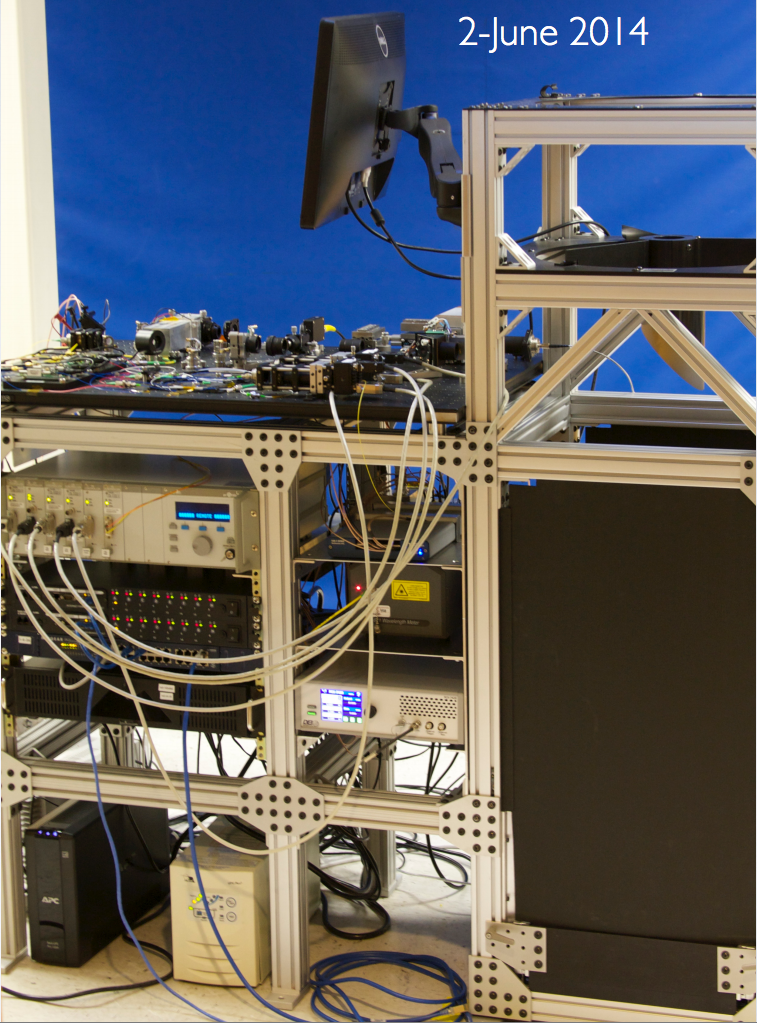 Water-Vapor DIAL
Expect humidity profiles equivalent to radiosondes 
every minute
from 0.25—4+ km above ground
Even better performance likely by time of Perdigão
How much to run?  (Best continuous)
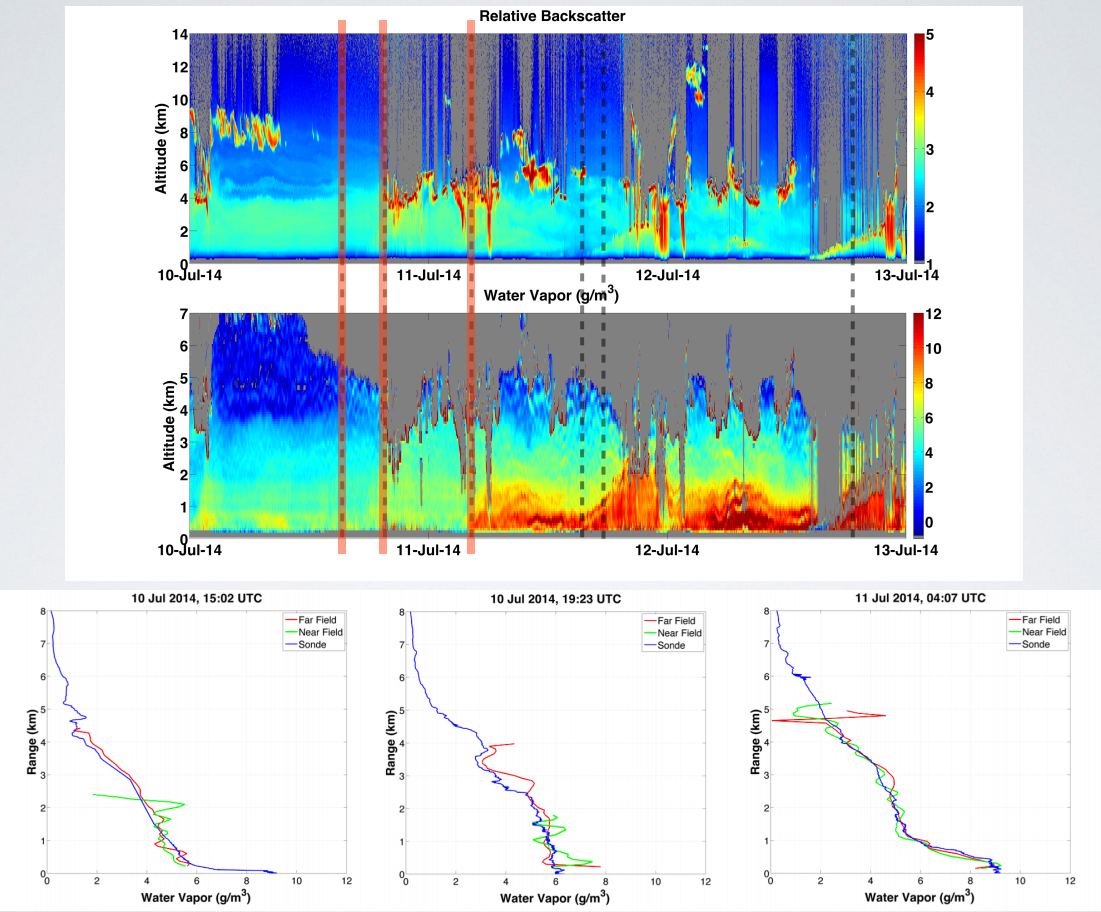 Integrated Surface Flux System
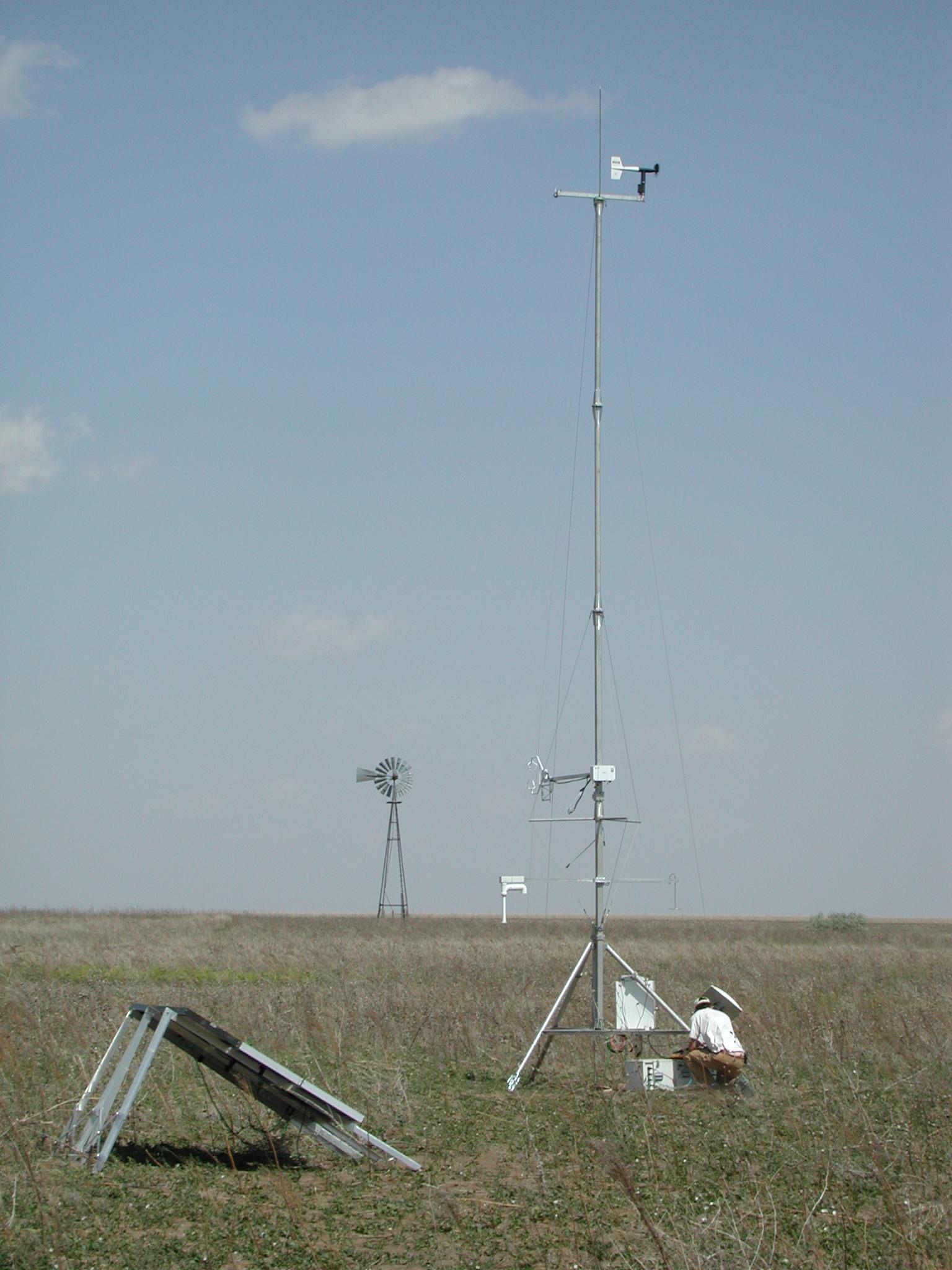 ISFS is a configurable suite of tower-based sensors, commonly used to study exchange processes between the atmosphere and the earth's surface.


ISFS can be deployed as either a
spatially disperse network of stations to measure the surface energy budget...
Integrated Surface Flux System
... and/or as a dense array of sensors in a single location for an intensive micrometeorological study
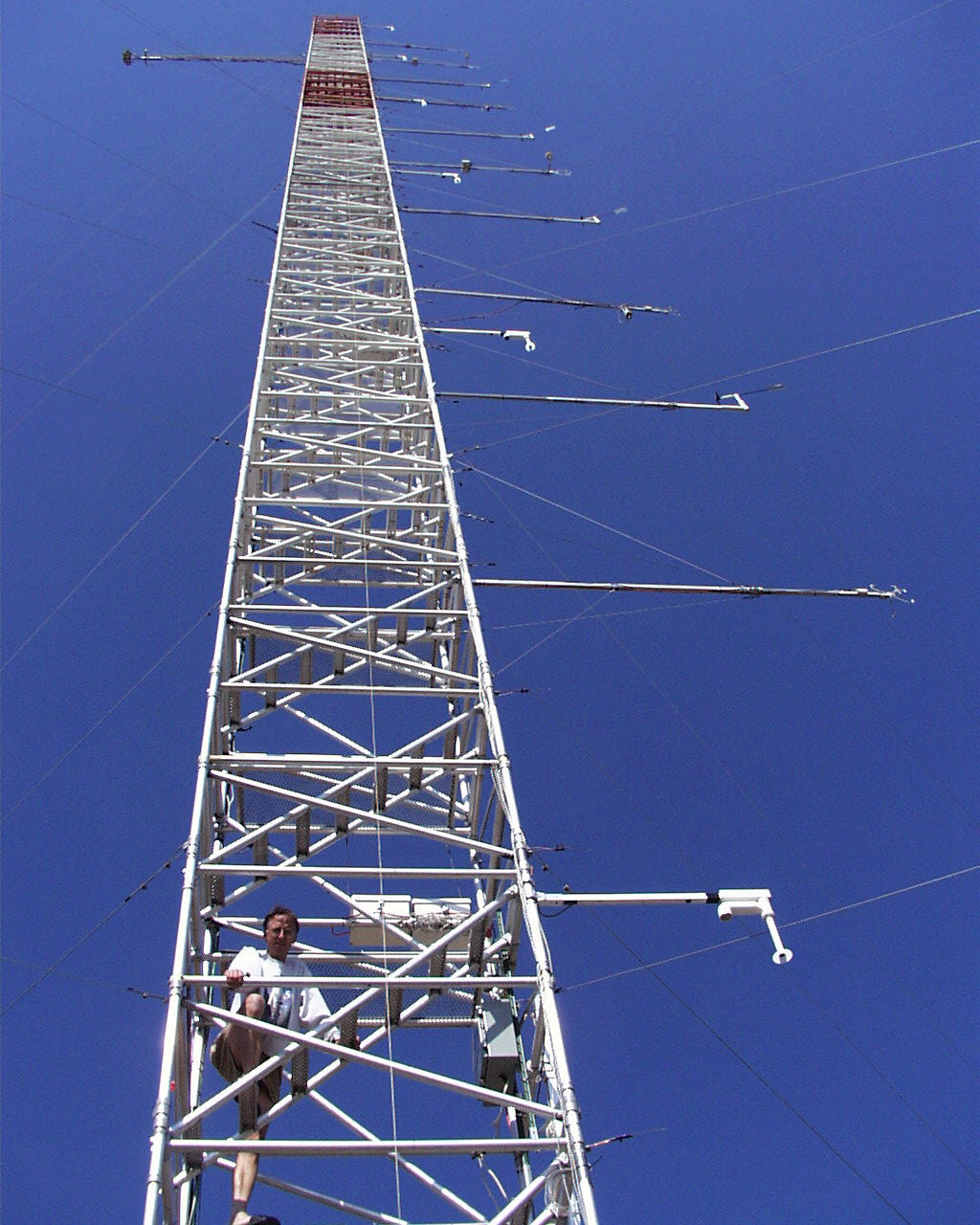 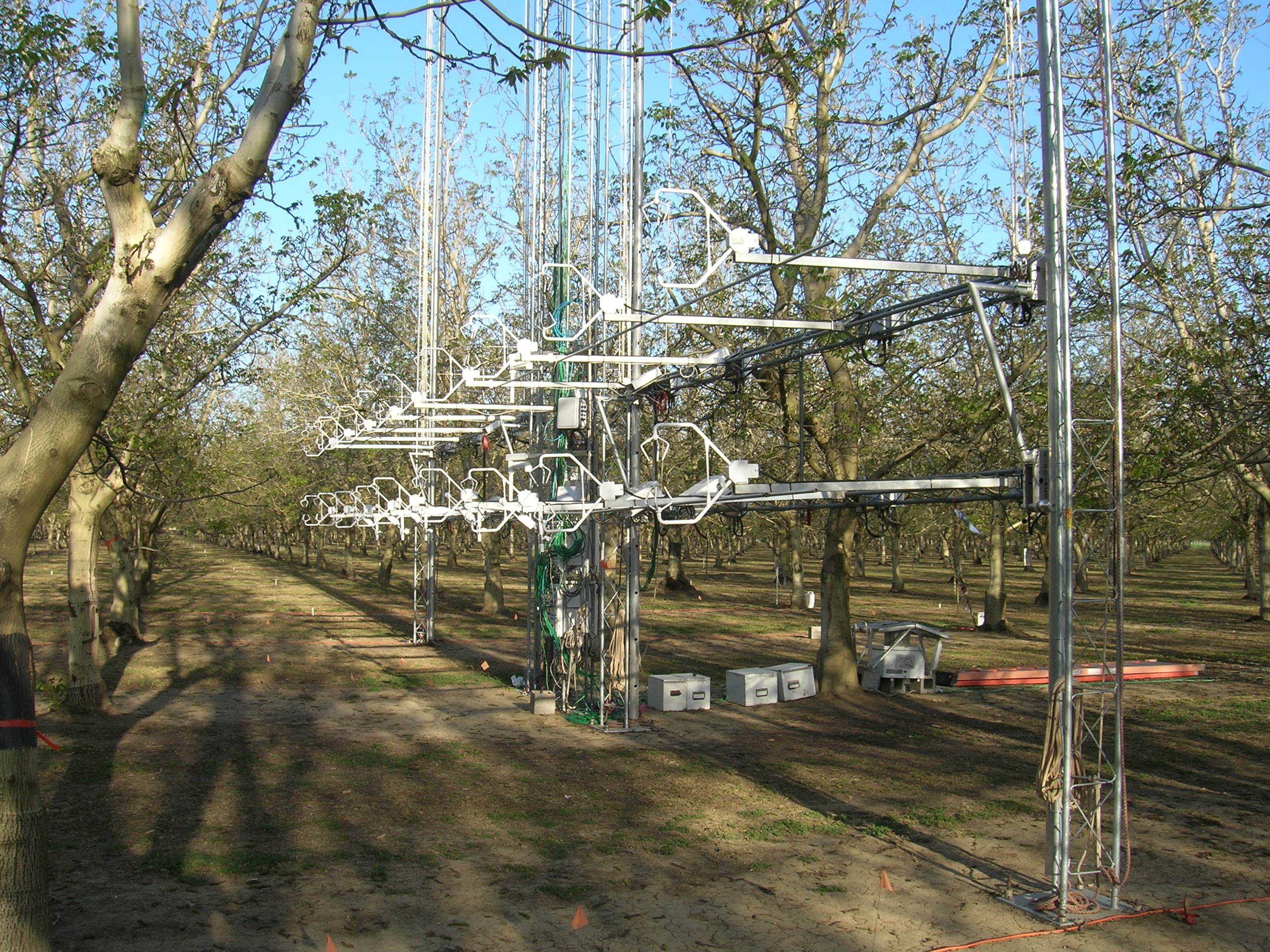 ISFS Measurement Capabilities
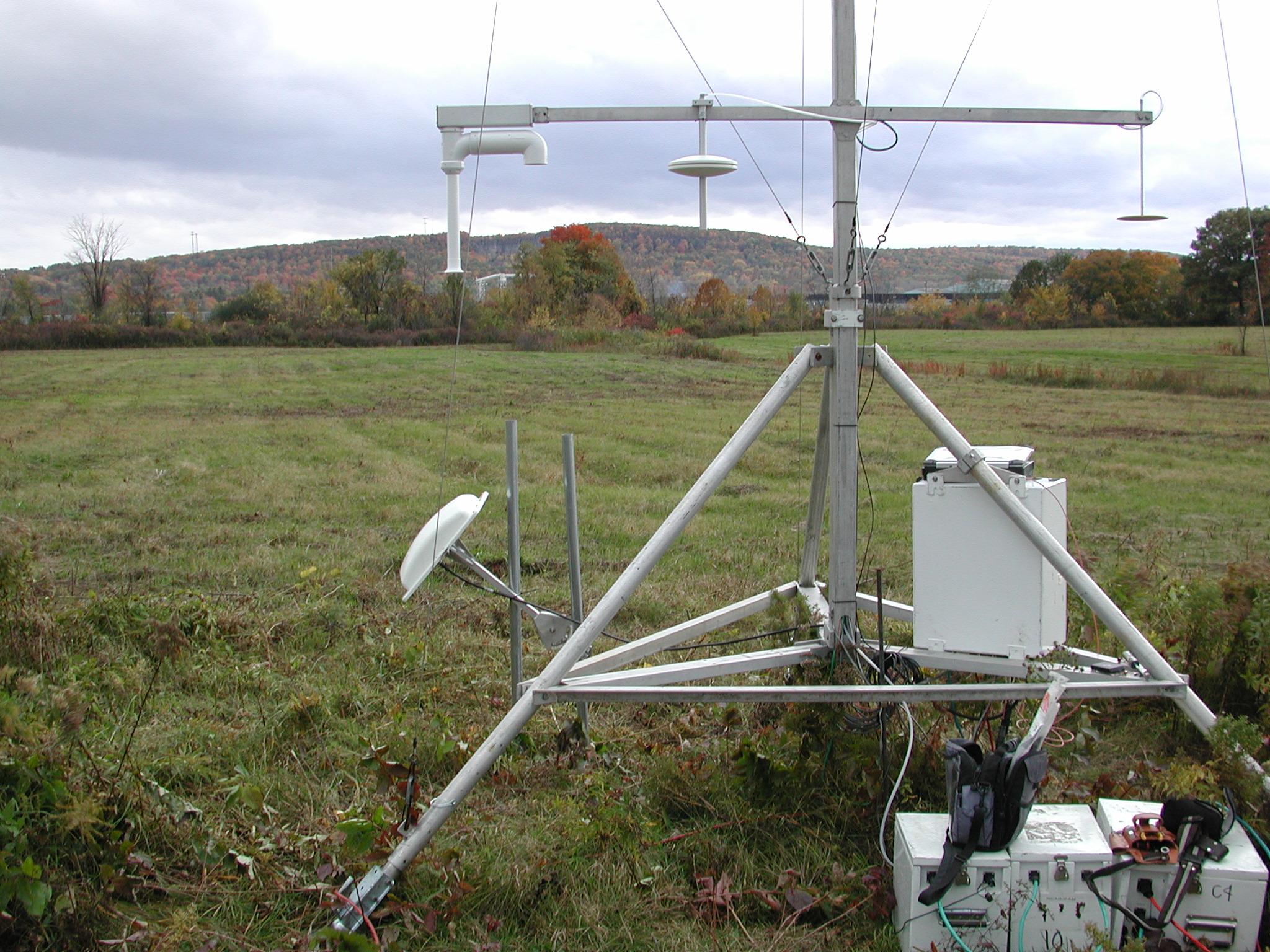 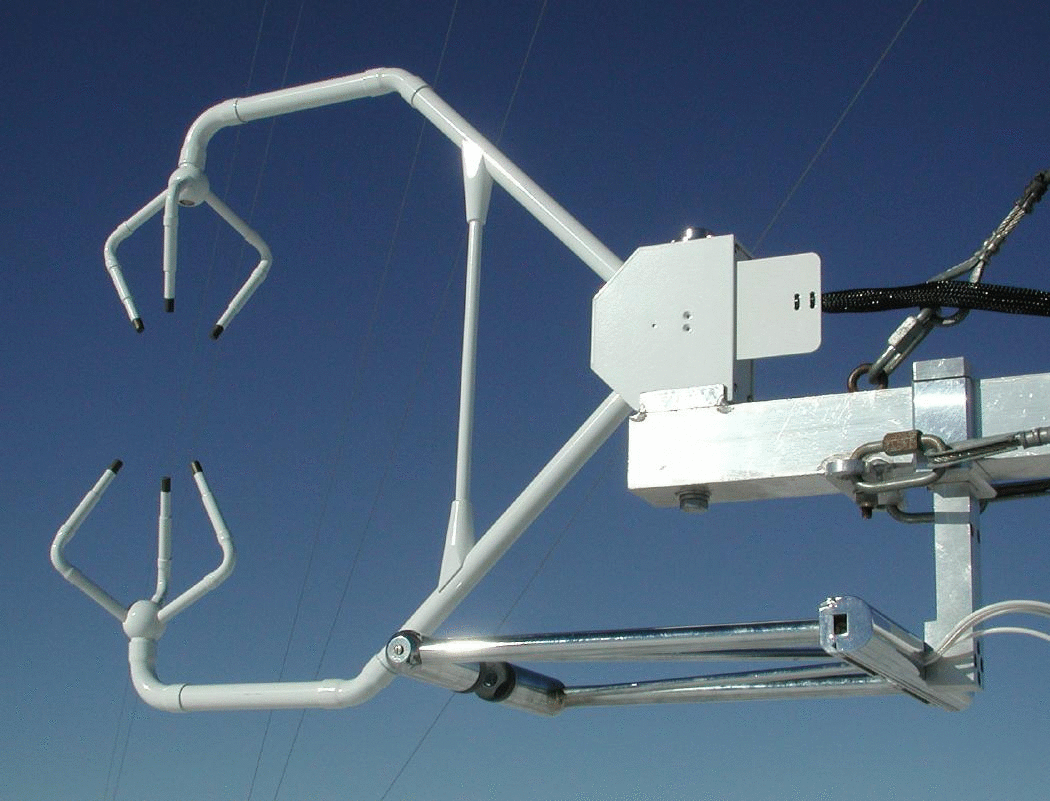 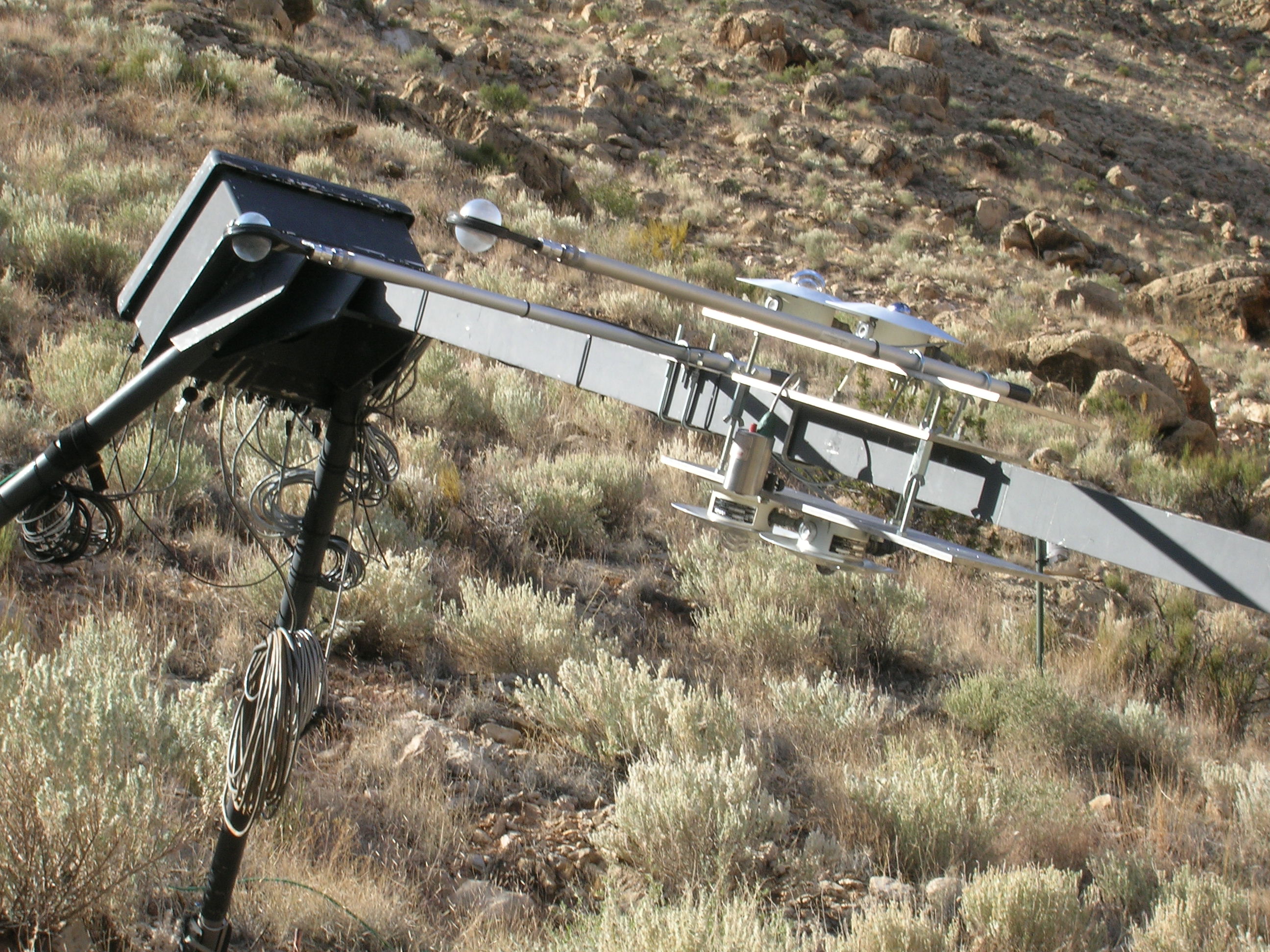 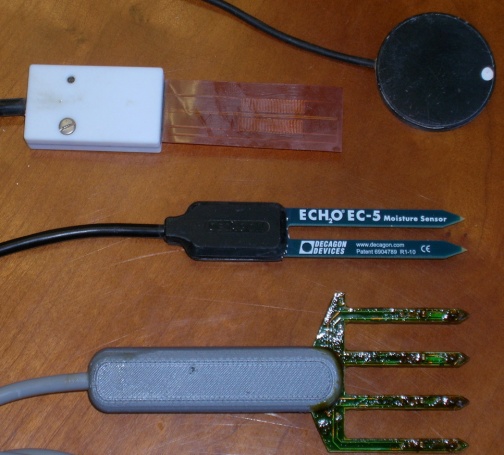 ISFS Logistics
AC line power distribution to 2 km
Off-grid: Solar, wind, (hydrogen fuel cell) 
Tripod, triangular, scaffolding towers up to 45m (also have used user-supplied towers)
Field office/laboratory trailer
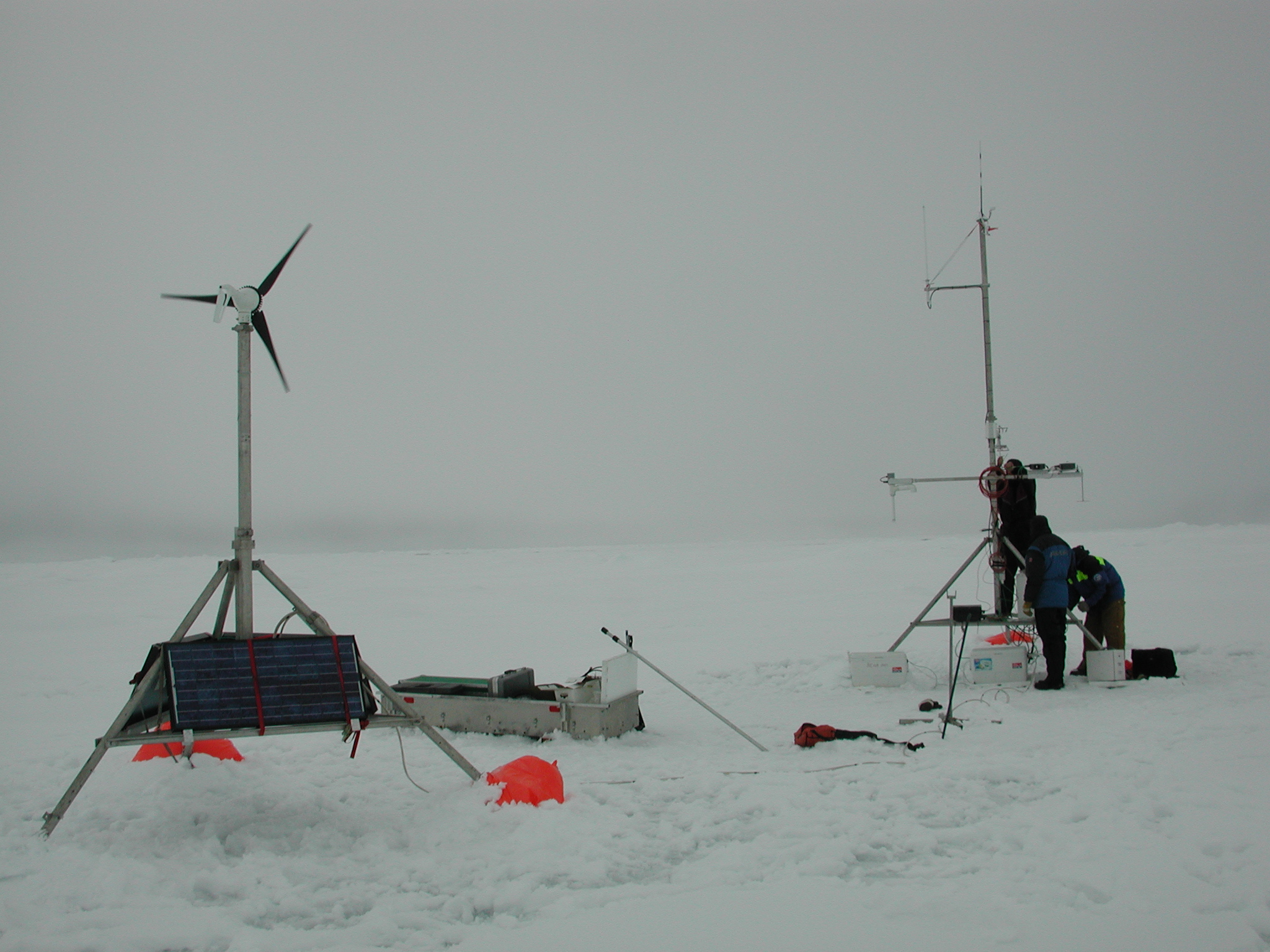 ISFS Data System – DSM
Linux
Low power (12 VDC, 5 watts) based on commercial-off-the-shelf electronics
Save every sample with μs timestamp (GPS/network-based)
Ethernet (wired/wireless/cell) for real-time monitoring/control world-wide
Serial ports/USB
Upgradable/Expandable
Extended temperature range (-40C to 50C)
Front panels with surge suppression/power control
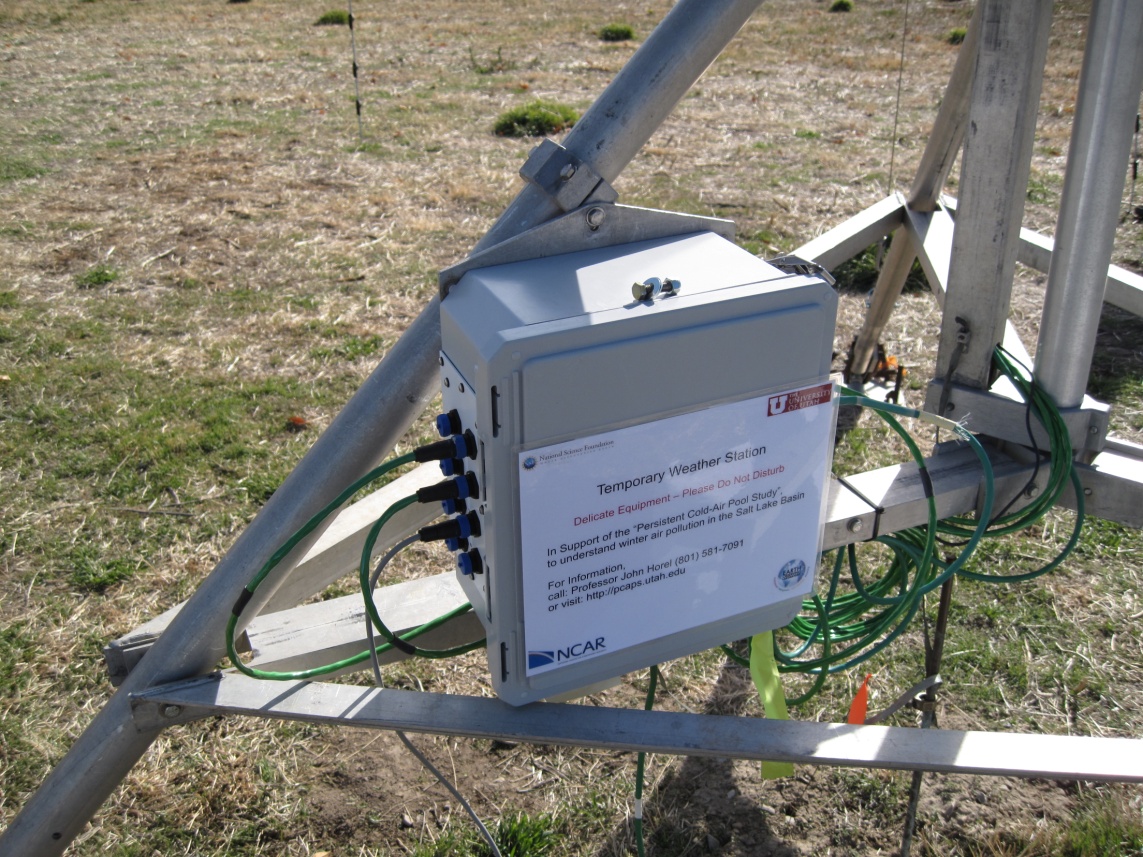 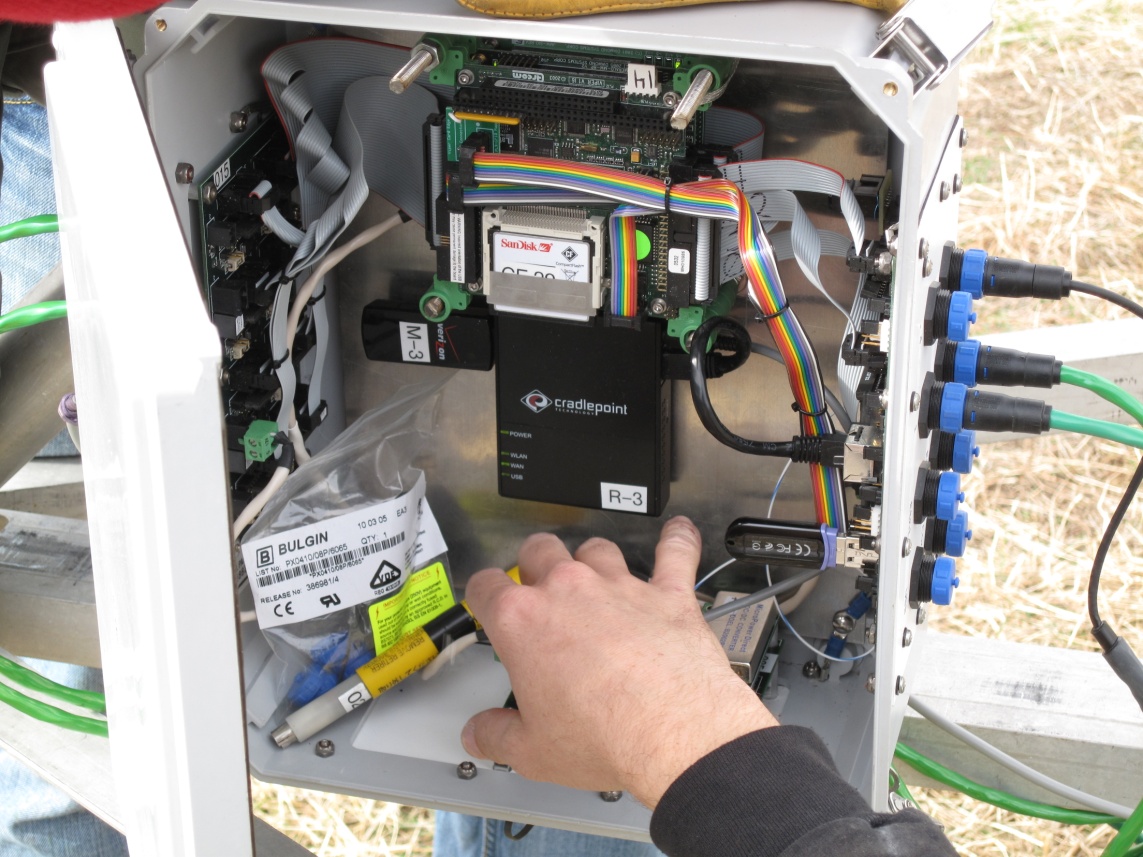 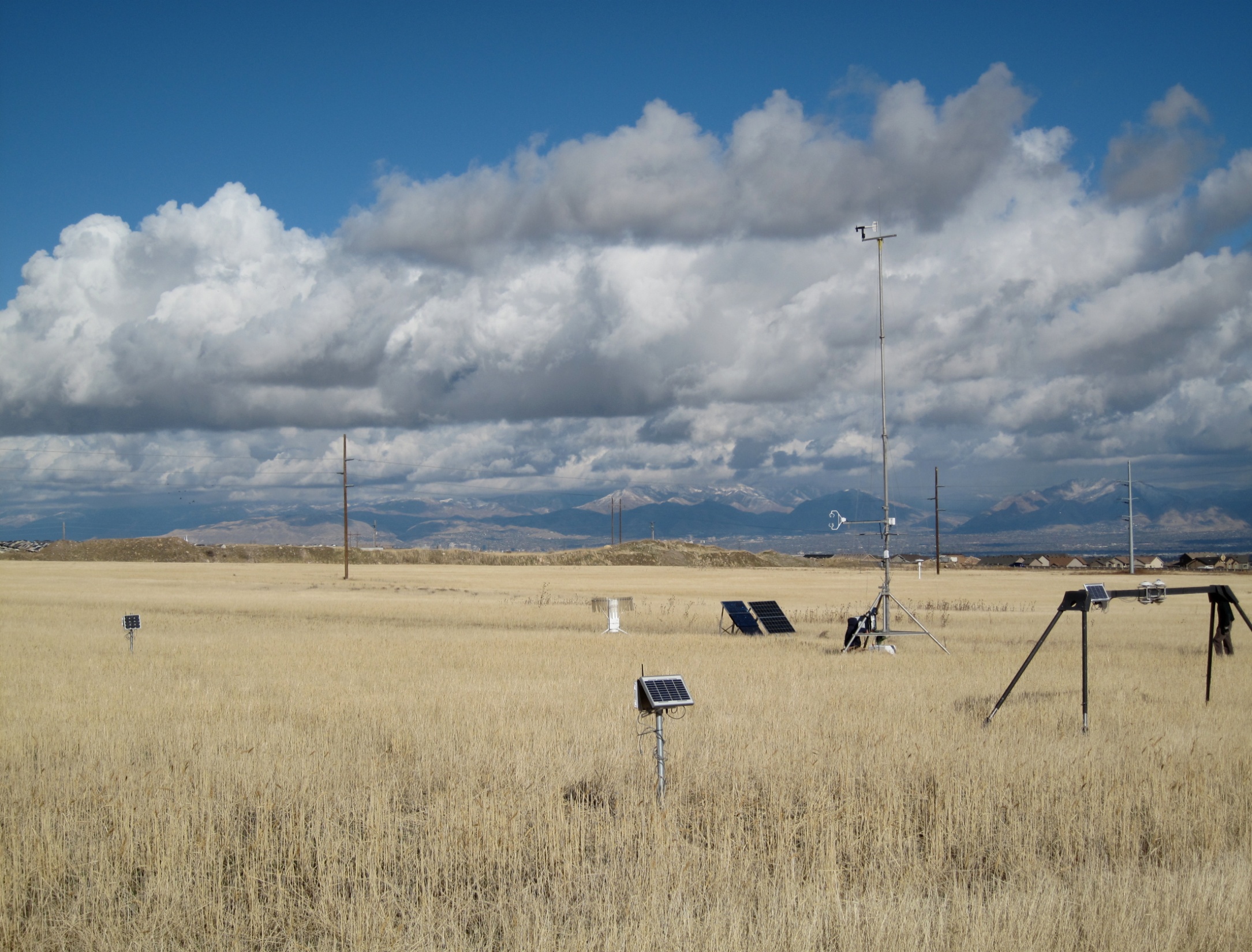 100 Measurement locations (CentNet)
Disciplines Supported:
Mesoscale Meteorology
Biogeosciences
     (Climate Processes)
Hydrology
Urban Meteorology
Wind Energy
Polar Meteorology
100 Surface Flux Stations
-or-
20, 5-level Towers
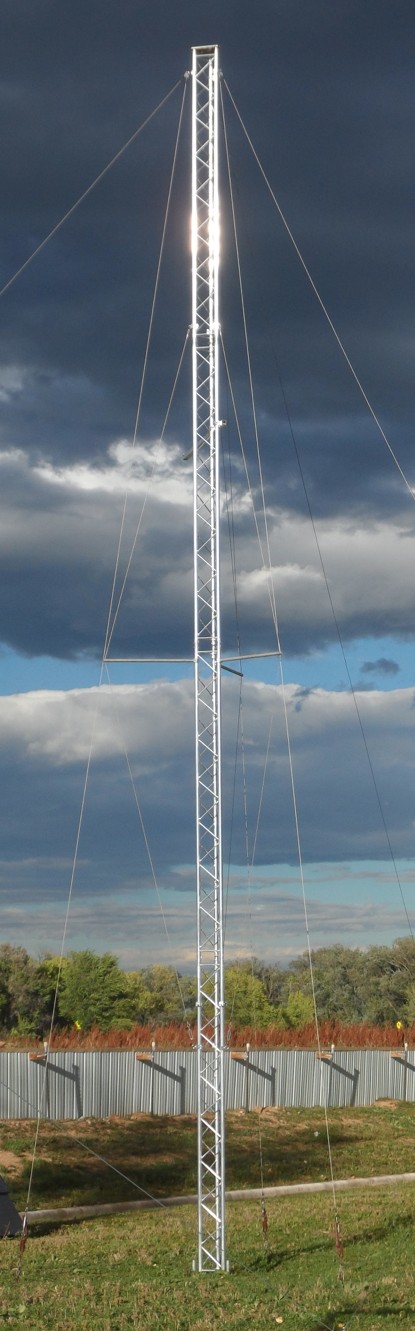 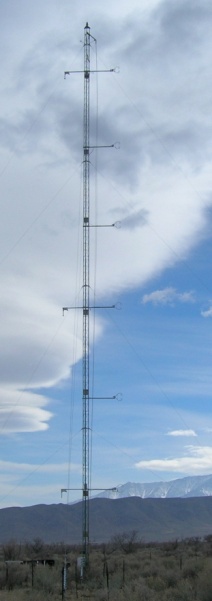 Observations of:
Meteorology
Surface Energy Fluxes
Atmospheric Composition
Surface Characteristics
[Speaker Notes: New plan: users need greater spatial sampling
still intens/extens modes
disciplines supported]
CentNet: Core Sensor Selection
Fluxes/Turbulence:
3-Component Sonic Anemometer with Infrared CO2/H2O Gas Analyzer
Meteorology:
2-Component Sonic Anemometer
(with heating)
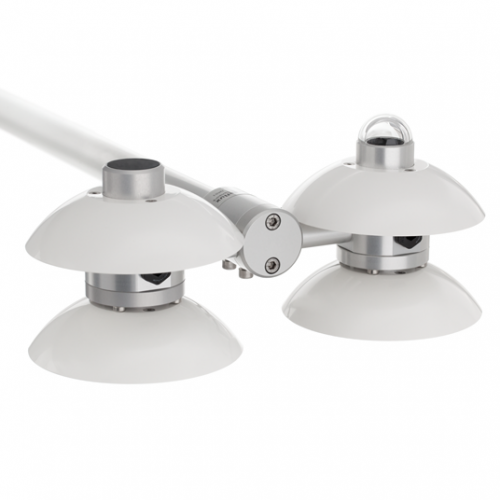 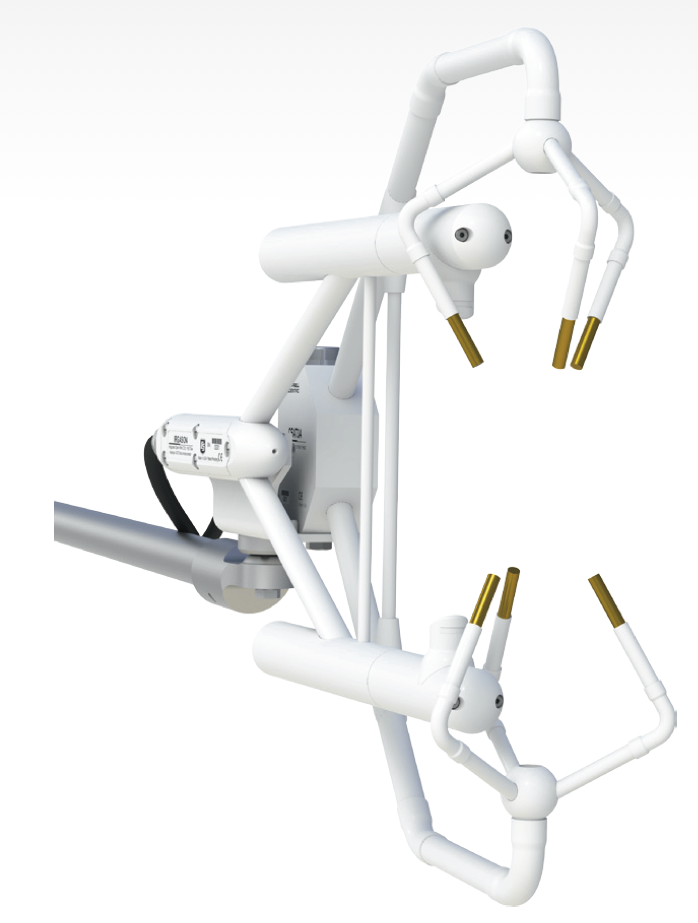 Data Quality:
Wetness Sensor
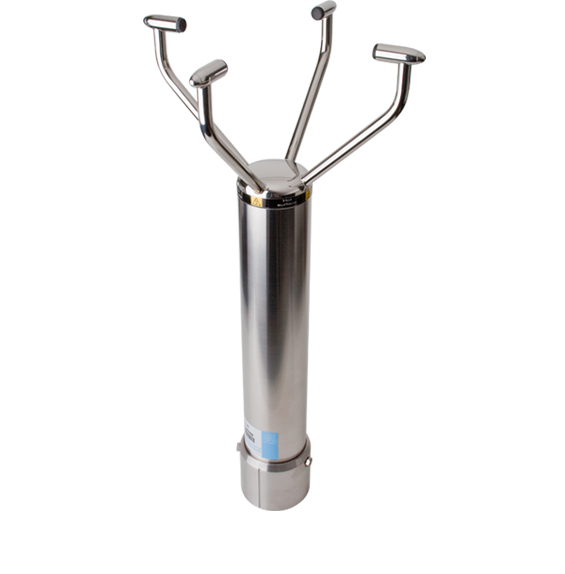 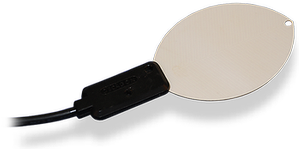 Radiative Forcing:
4-Component
Integrated Radiometer
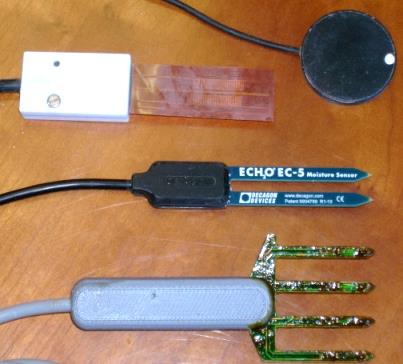 All-Season Precip.:
Optical Distrometer
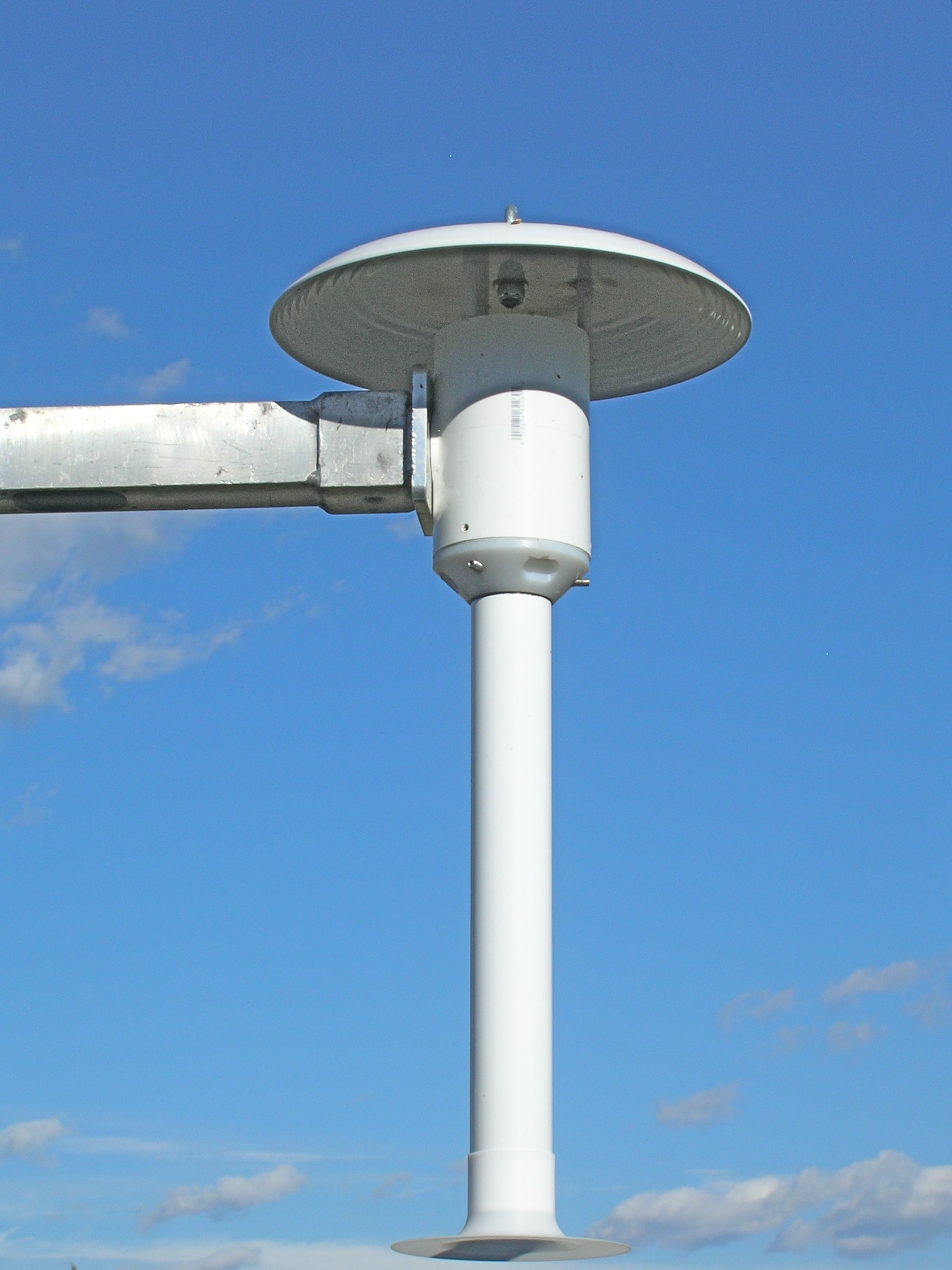 Meteorology/Turbulence:
Absolute Nanobarometer
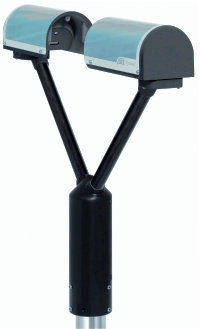 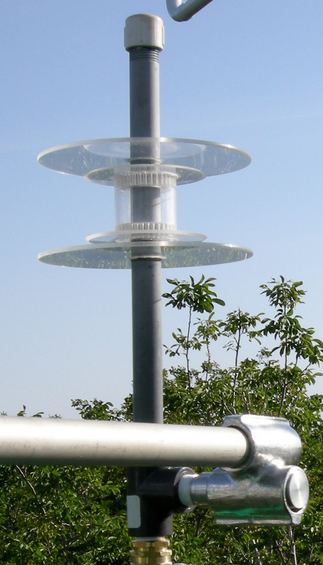 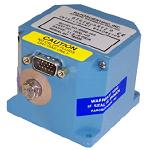 Fluxes/Hydrology:
Soil Thermal Properties
and Moisture
Meteorology:
Temperature/Humidity
CentNet Budget
Total need: $7M
$1.2M NSF MRI
+$0.5M NEWA
=$1.7M (25%)
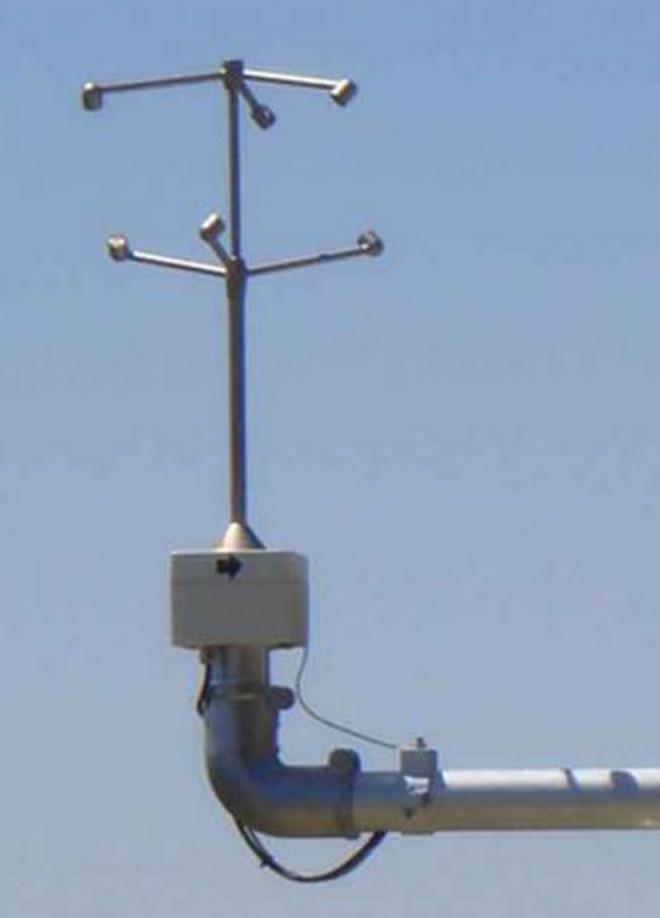 In Situ Resources:

ISFS: ~10 EBS + 15 3D Sonics
w/NEWA+MRI: + 10 EBS +60 Sonics

DTU: 50 3D Sonics
UND:?
Others:?
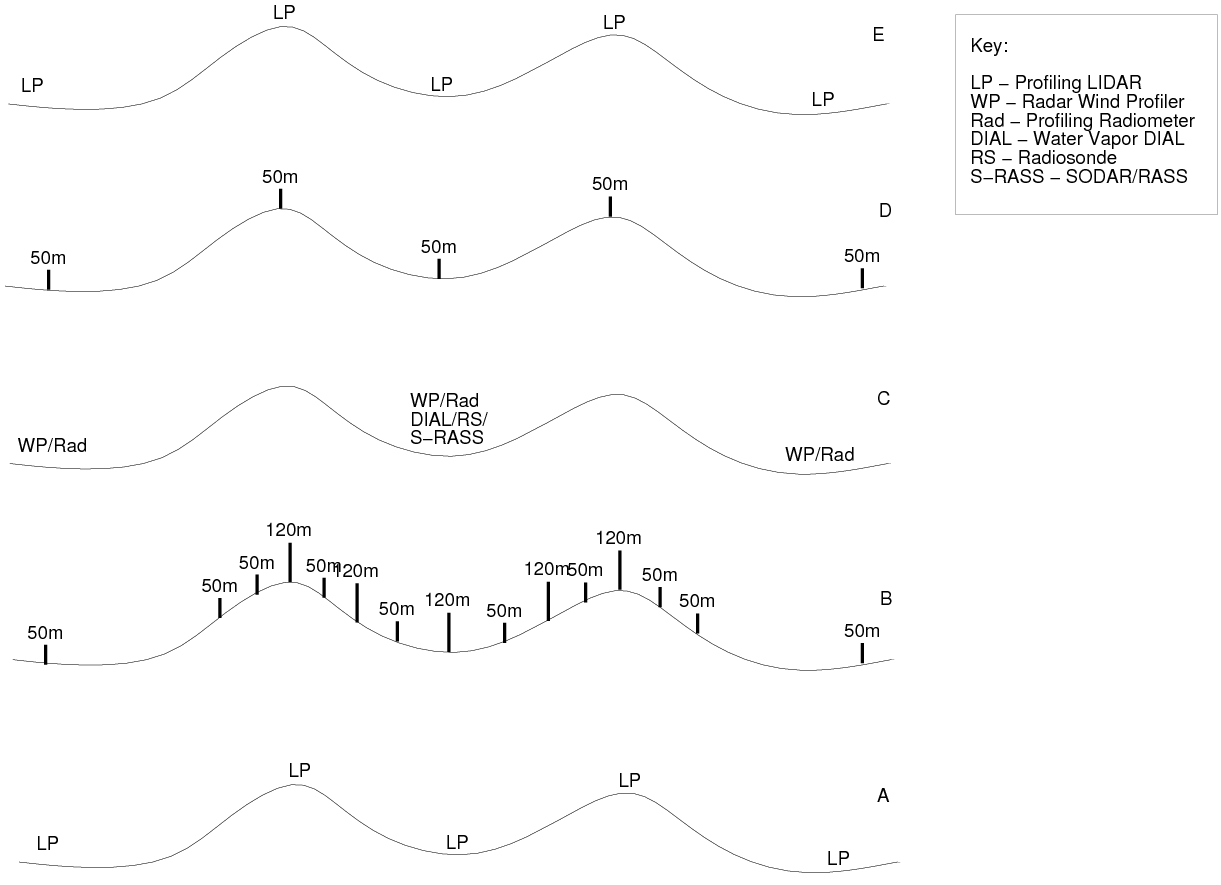 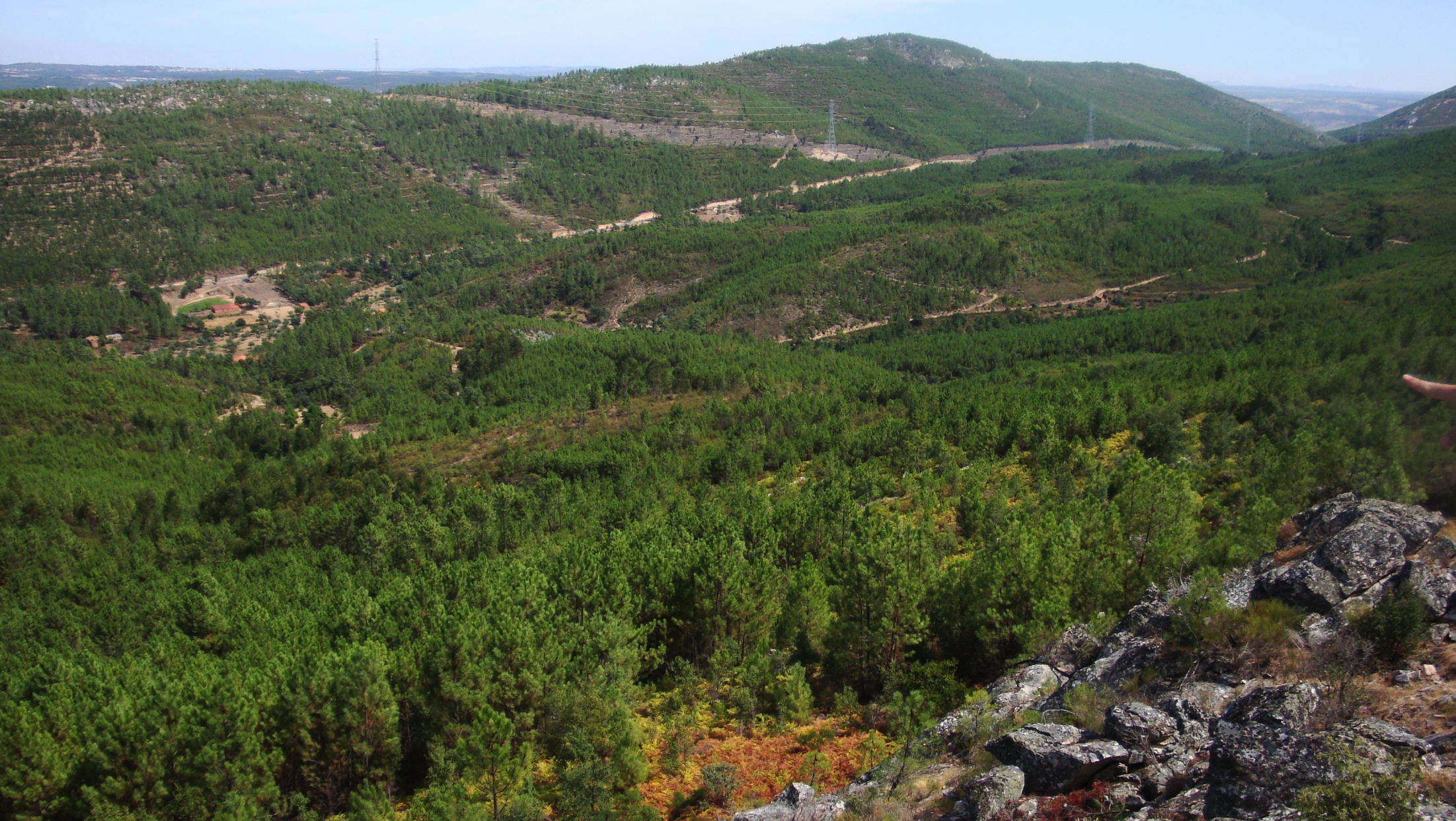 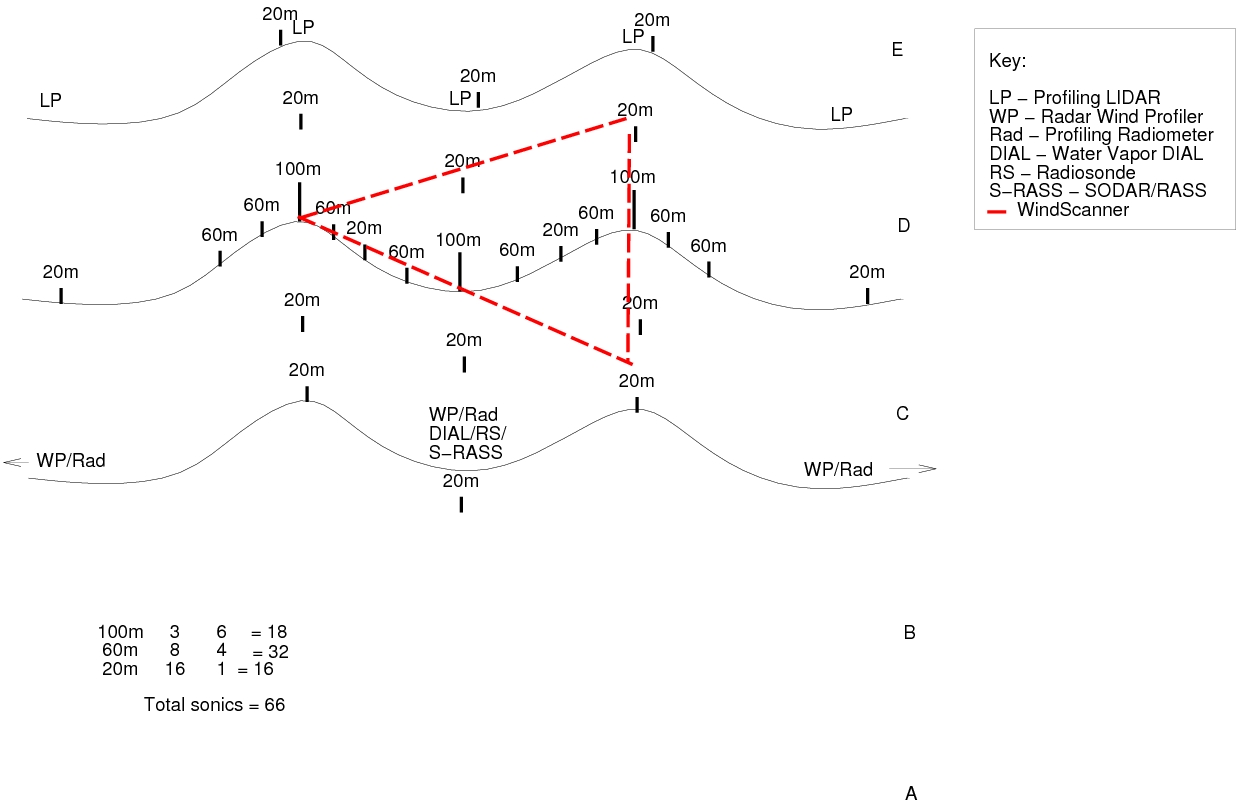 Key questions: (save for Friday discussion?)

What resources will be available (from NEWA partners and us)?
	
Where/how will these resources be deployed?

Are IOPs needed?  If so, when, what duration, how many?
	UAV operations
	Soundings
	Change of Windscanner locations (short-range?)

Mapping of resources to science questions.
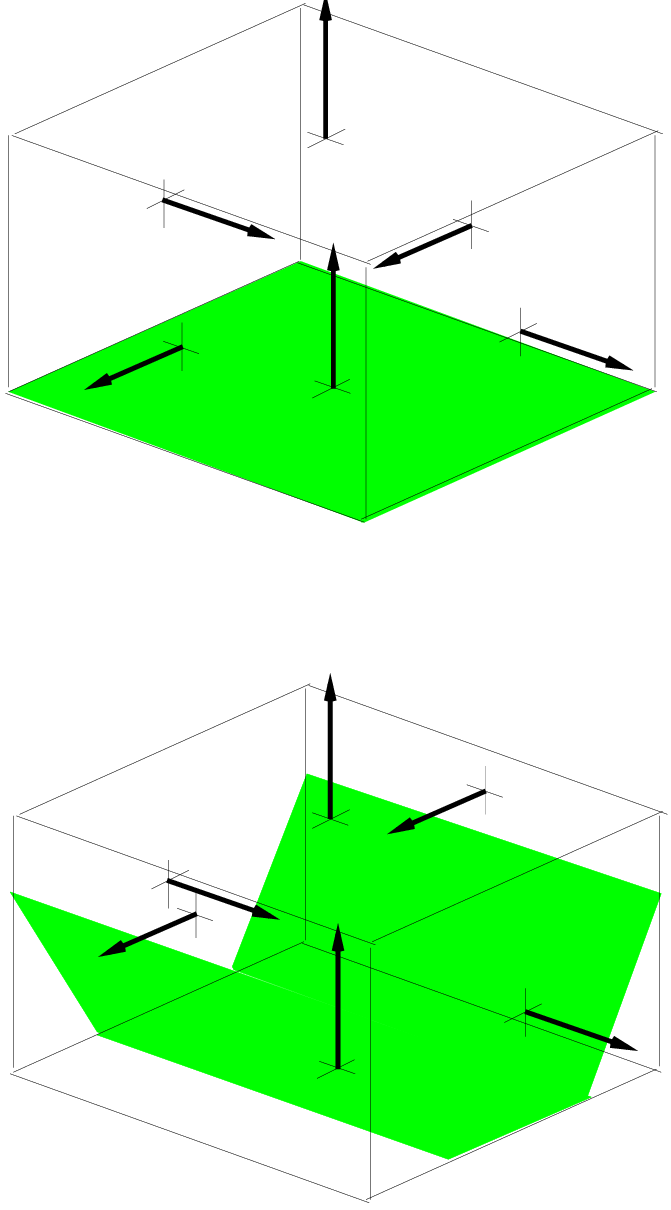 H2O/CO2 Budget Study
(won’t have sensors for mean CO2, CO2 in water)
bottom = top – sides – storage (air/canopy/surface)
bottom: surface flux, eddy-covariance towers near 
    ground, rain gauges, tree throughfall/stemflow
top: eddy-covariance fluxes; mean vertical advection;
    tall towers, UAV H2O/CO2, lidar winds
sides: eddy-covariance?; horizontal advection; tall
    towers, UAV, lidar, sodar/profiler
storage (air): tall towers, UAV
storage (canopy/surface): manual soil sampling, farm
    productivity records, stream gauges.
Perdigão is great site, though have to deal with:
Dominate flow is cross-valley, with large gradients
      at least at ridges
Seasonal stream drainage
Power transmission line data gaps
(Still) only representational surface coverage (enough?)
Collaboration with Tomas de Figueiredo (IPB) can
supply surface/subsurface water data
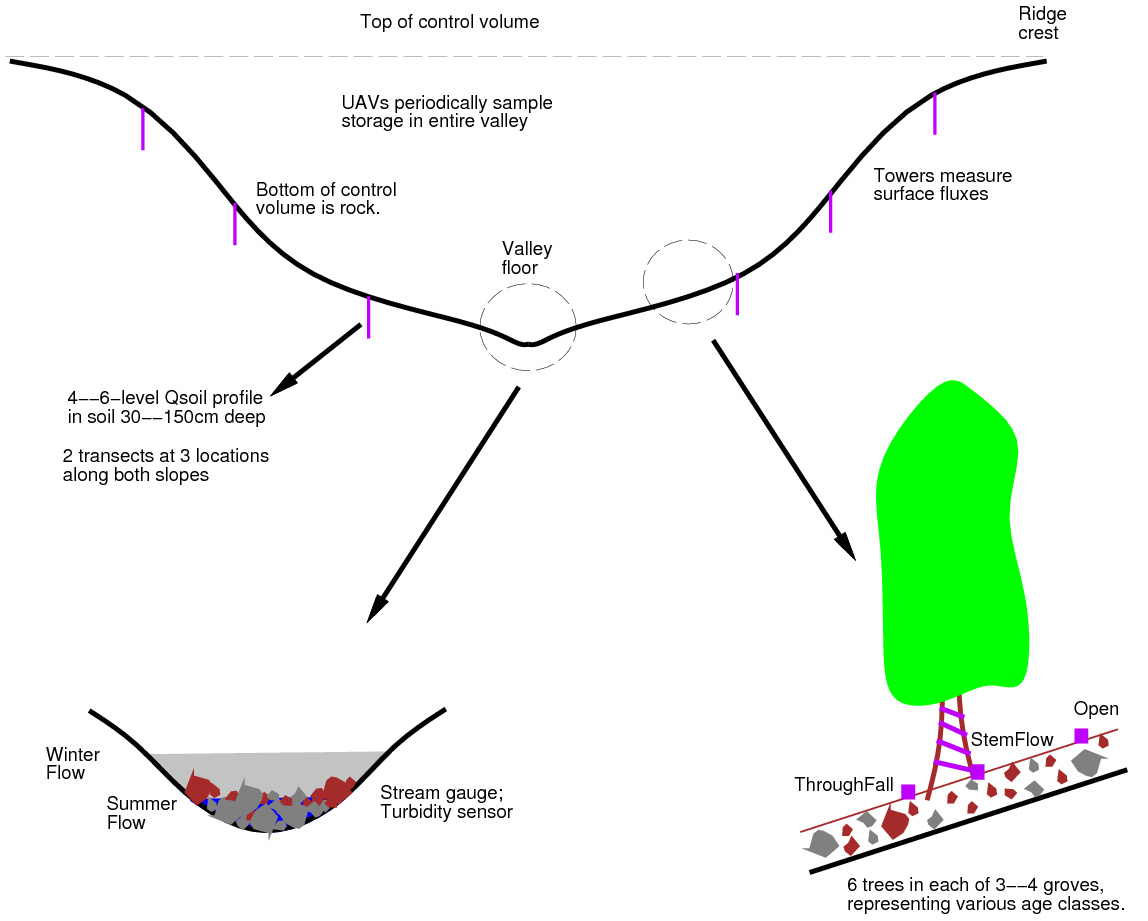 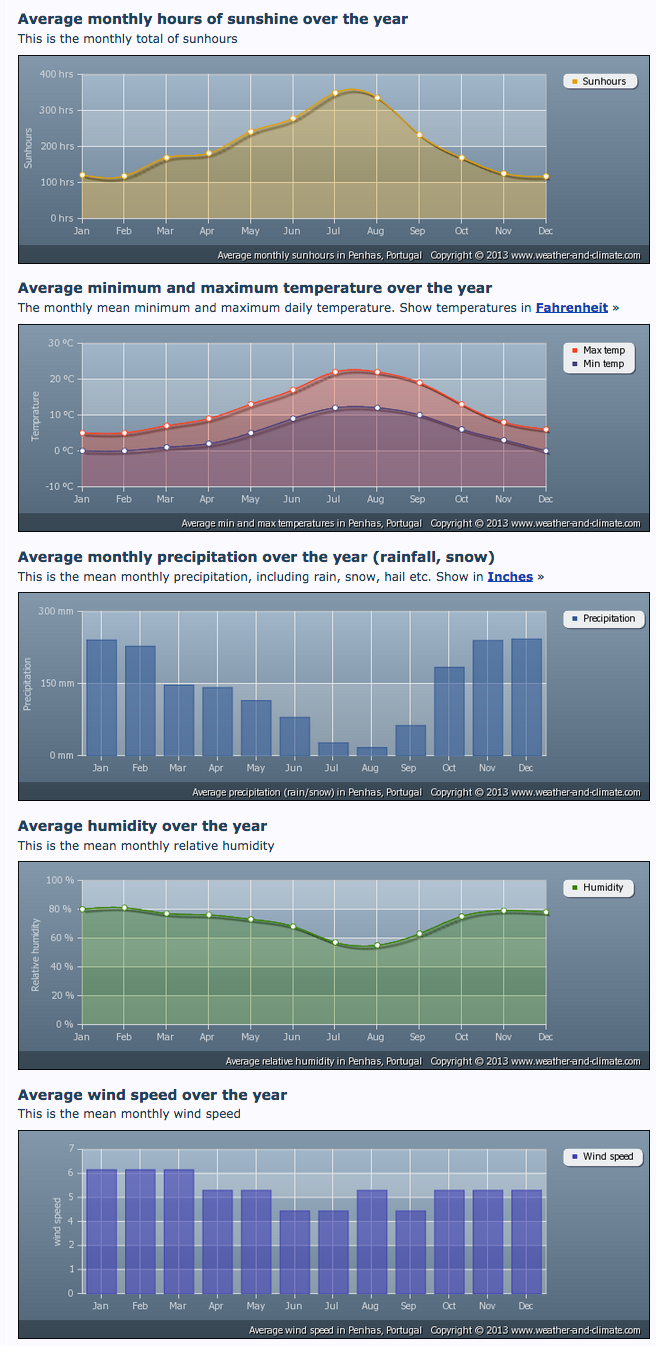 Penhas (60km N)
TRAnsect Measurement (TRAM) System

SPECIFICATIONS (most are flexible):
Track: up to several km loop
Trolley speed: 2-10 m/s
Number of sensor packages: several
Instrumentation payload: several kg
Payload power:  <100W at 20-40VDC
RF Modem (2.4 GHz) to transmit data/receive commands
Multiple trolleys could increase sampling

SENSORS:
Sonic Anemometer/thermometer
Temperature/Humidity
CO2 IRGA
Housekeeping: GPS; 3-axis 
      Flux-gate compass; RFID position
Downward PAR
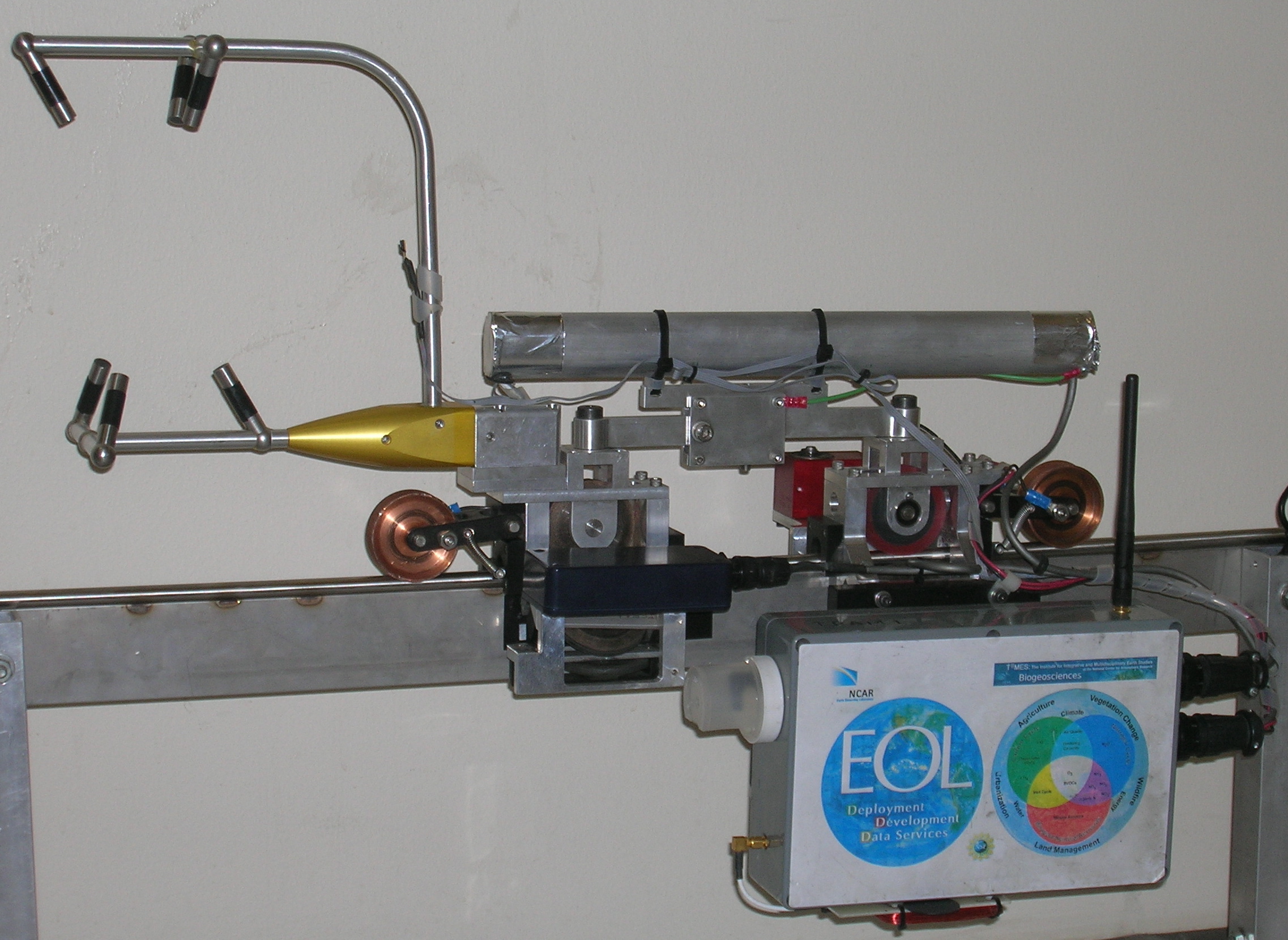 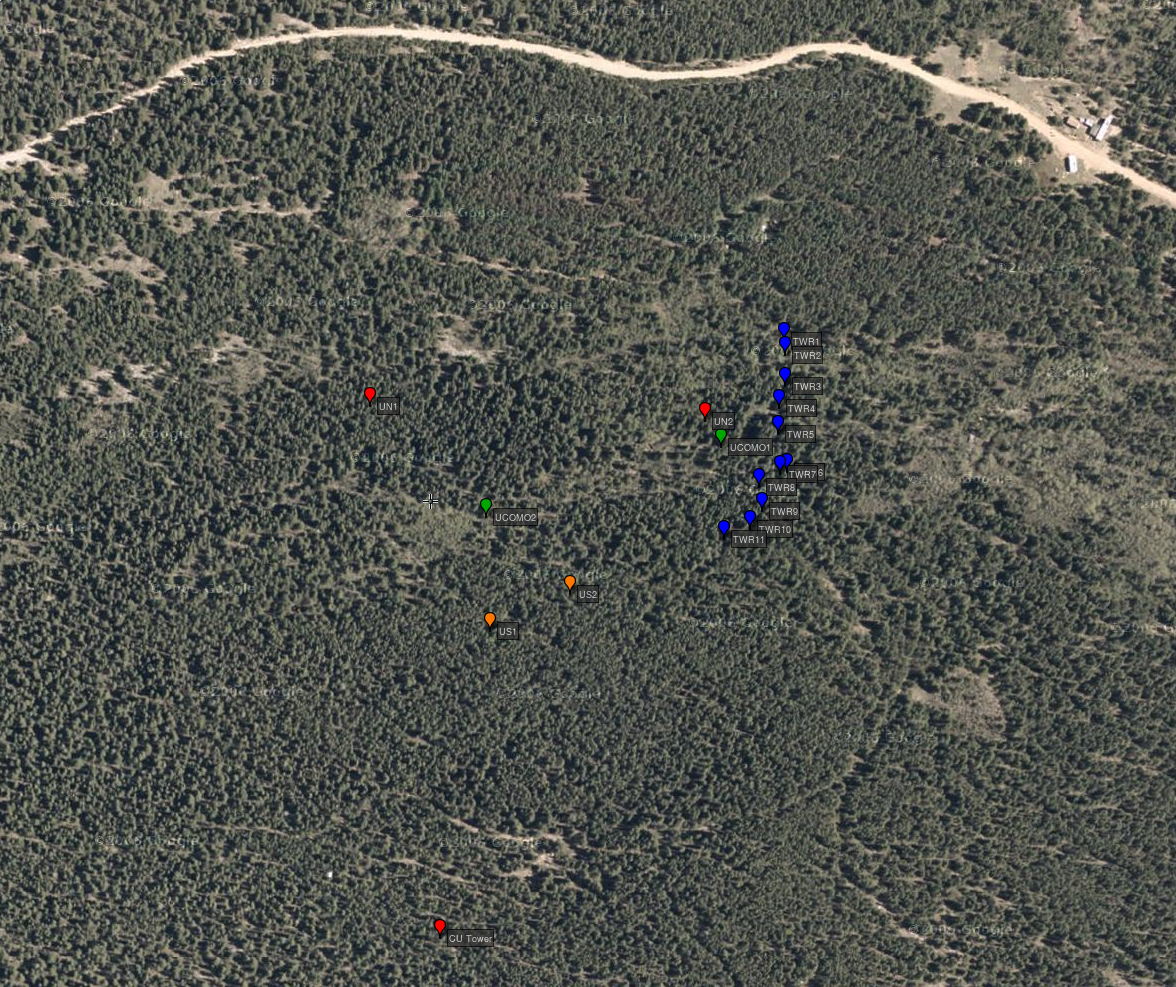 TRAM at NIWOT07

(Niwot Ridge FluxNet site, Colorado)
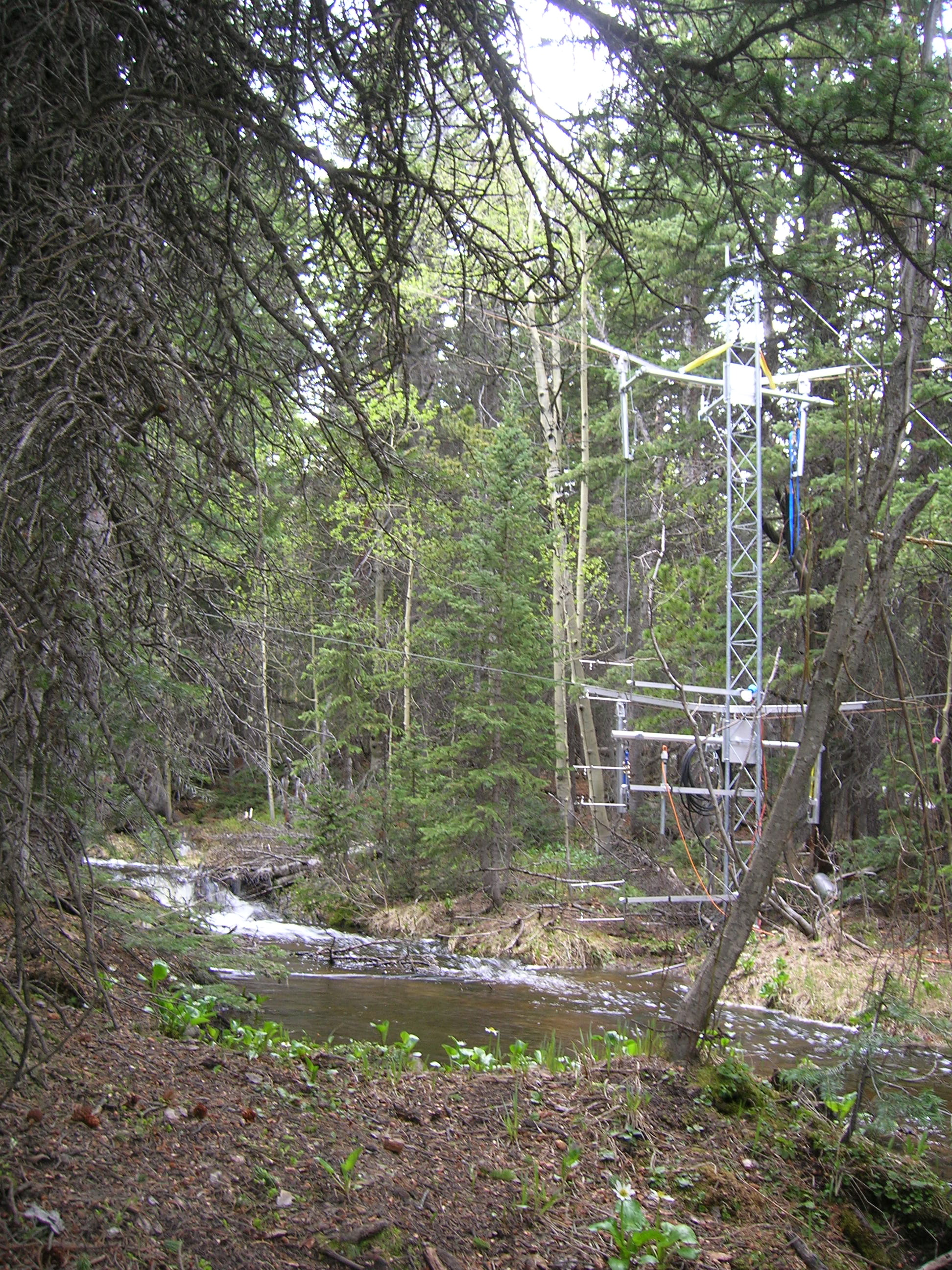 CUFF
Describe other meas...
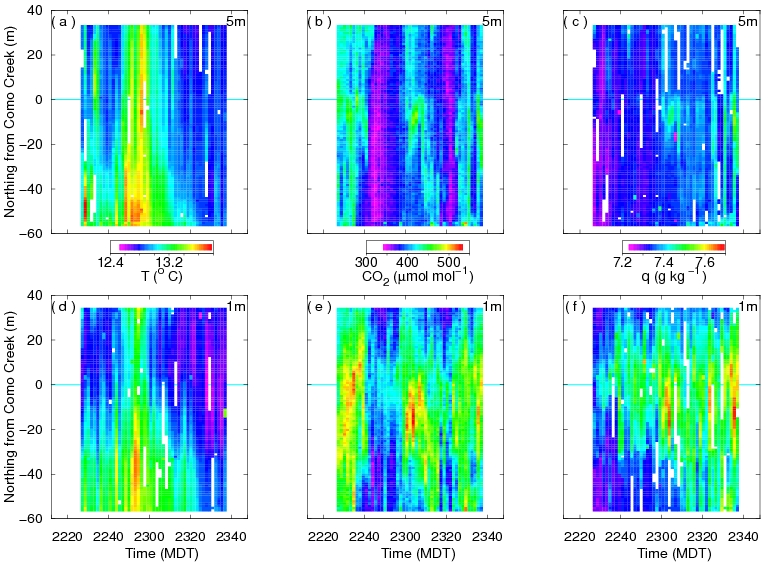 ISFS Measurement Capabilities
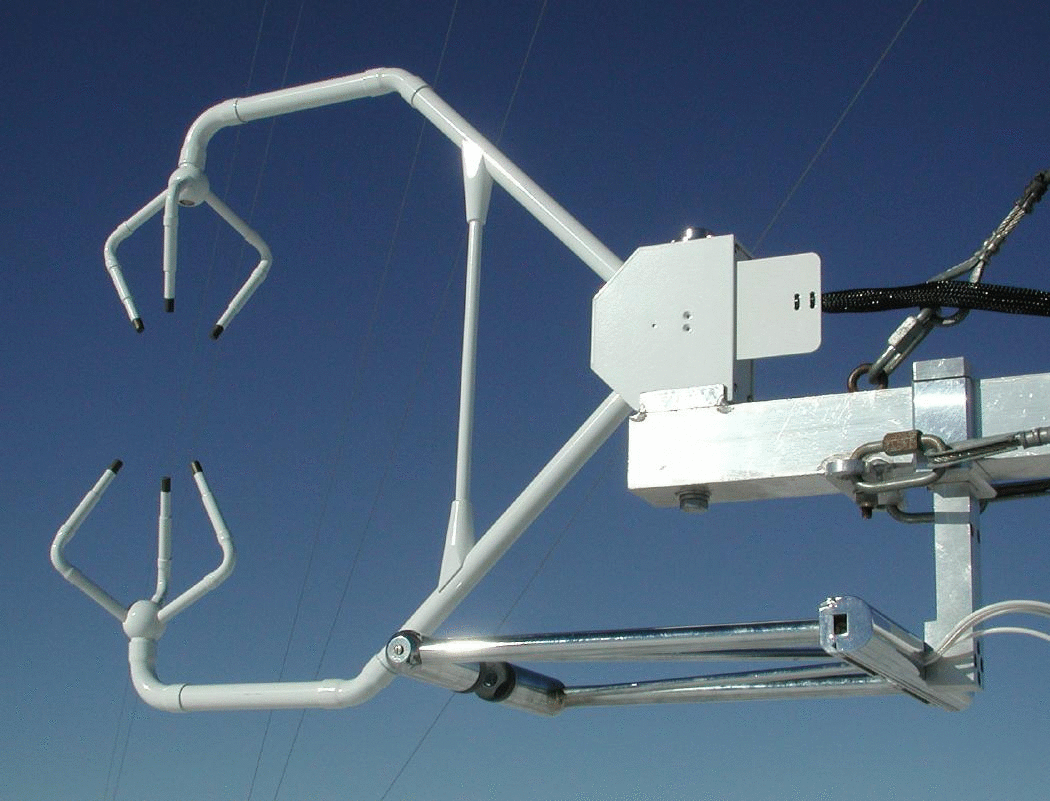 Turbulent Fluxes
Momentum
Sensible and Latent Heat
Carbon dioxide
Trace species (with user-provided scalar sensors)
ISFS Measurement Capabilities
Surface Meteorology
10m Wind speed and direction
2m Temperature and relative humidity
Pressure
Precipitation
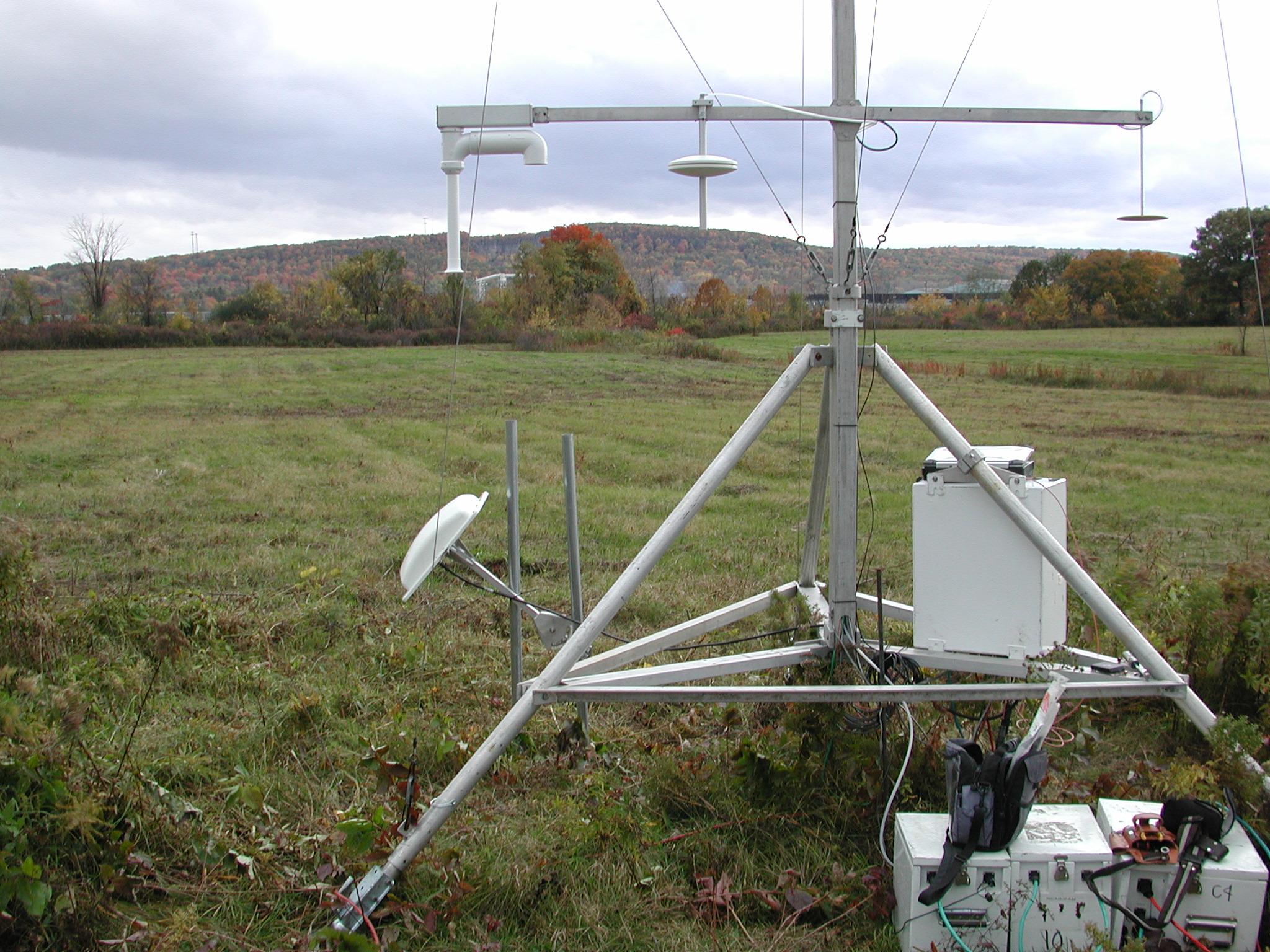 ISFS Measurement Capabilities
Radiation
Broad-band shortwave
Broad-band longwave
Net
PAR
IR surface temperature
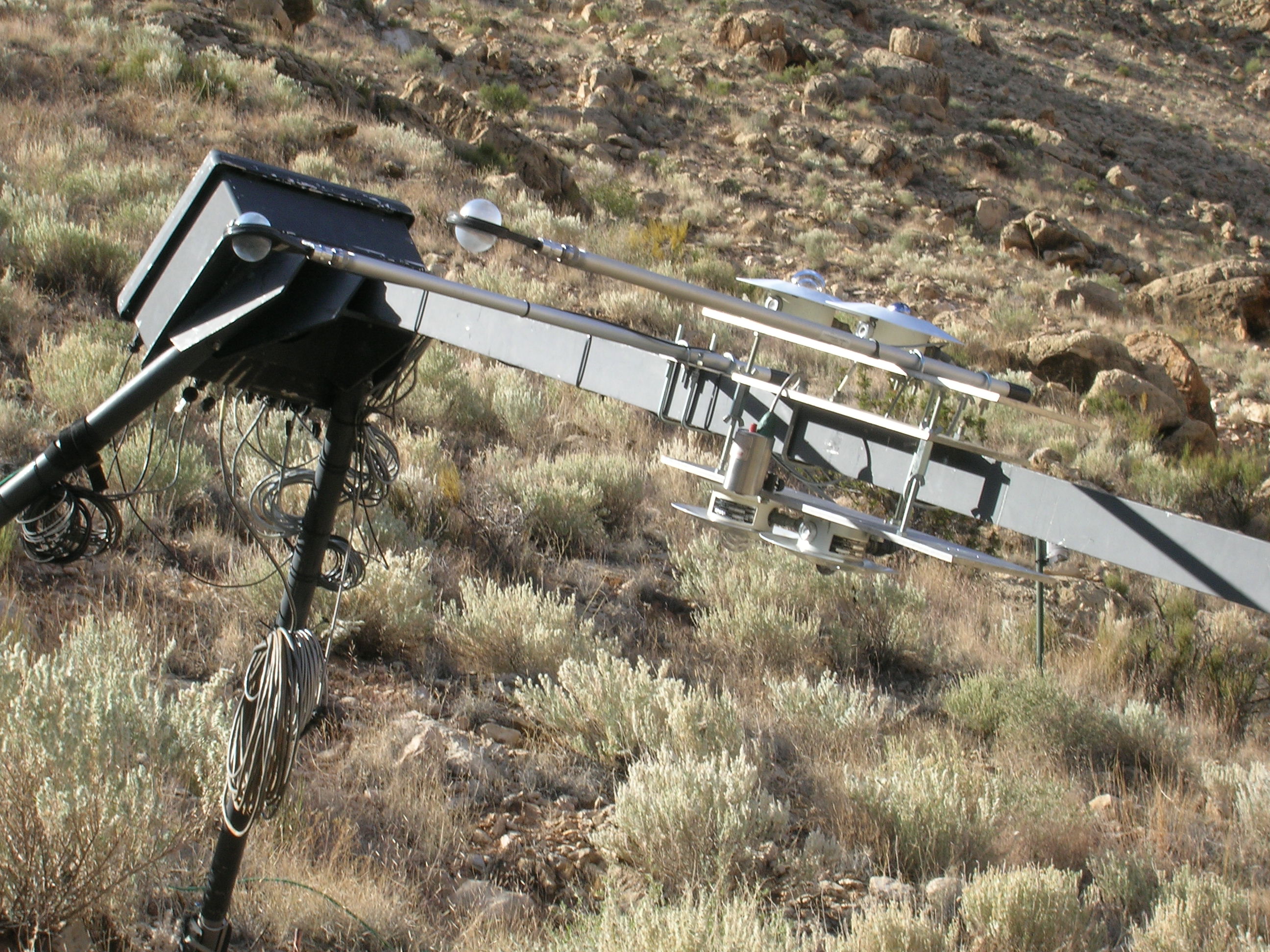 ISFS Measurement Capabilities
Soil
Temperature
Moisture
Heat flux
Heat capacity
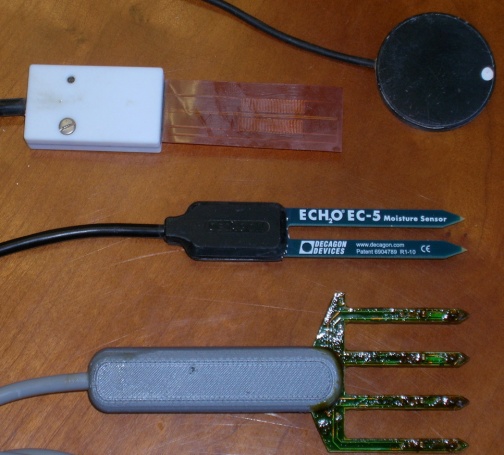 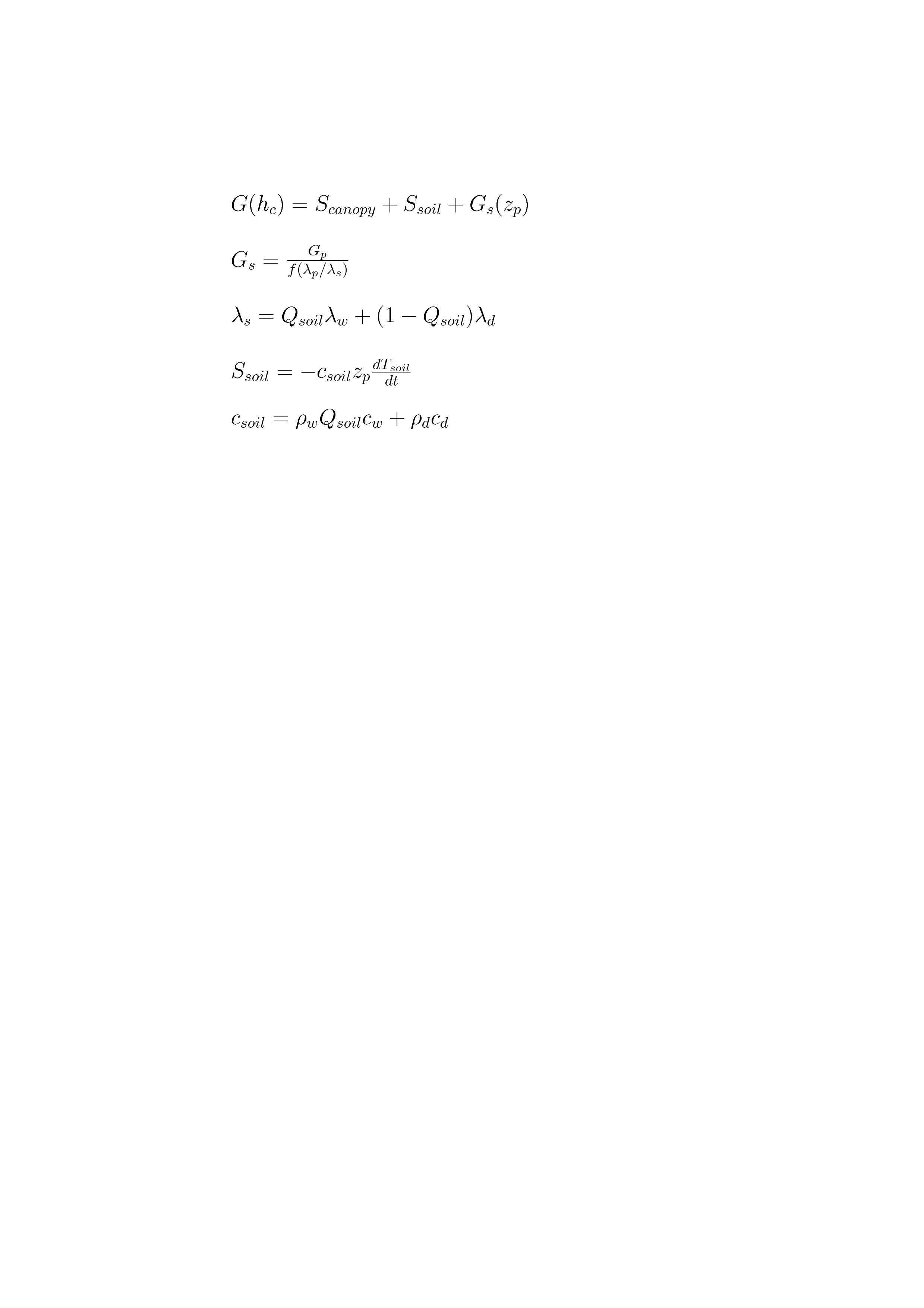 Mote
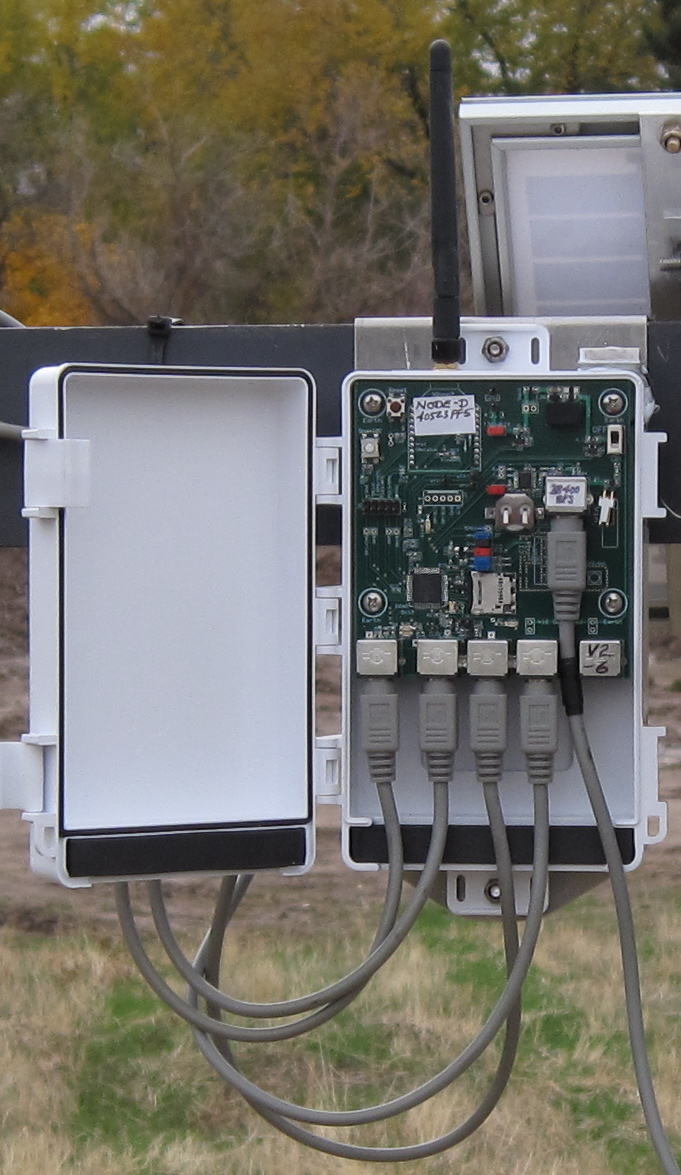 mesh
Microchip16-bit  Processor
I2C / RS232
5 Intelligent Sensors
Status / Auto-Sleep
Communications
Local Storage
6-months
Bluetooth
Serial Port
Command Control
Long-Range Radio
DSM Interface
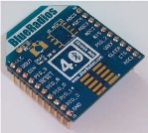 WiFi
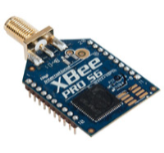 GPS
Date-Time Stamp / Location
Deep Sleep
Zigbee
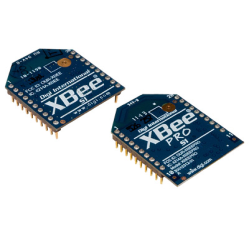 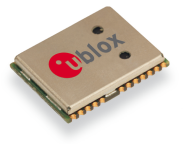 Power
4 -28 VDC
Solar / Battery: 3+ weeks
[Speaker Notes: RF options
GPS timetagging]
Data Products
On EOL WWW site (permanently):
Project documentation (site survey through QC processing), photos, etc.
Data overview plots (real-time through QC processing)
QC-d derived statistics (NetCDF)
Field logbook (Source now on NCAR Wiki)

On HPSS (permanently):
-    Raw sensor data (NIDAS binary); Duplicate data sets kept until saved on HPSS

On EOL servers, available on demand:
Real-time derived statistics (NetCDF); Can delete once QC is done
QC-d time series (NetCDF); Could move to HPSS

Issues:
QC processing version tracking: Via subversion and manual WWW site entries
Data management plan/data and metadata tracking: TBD
World distribution (EMDAC, Earthcube, CDP, etc.): TBD
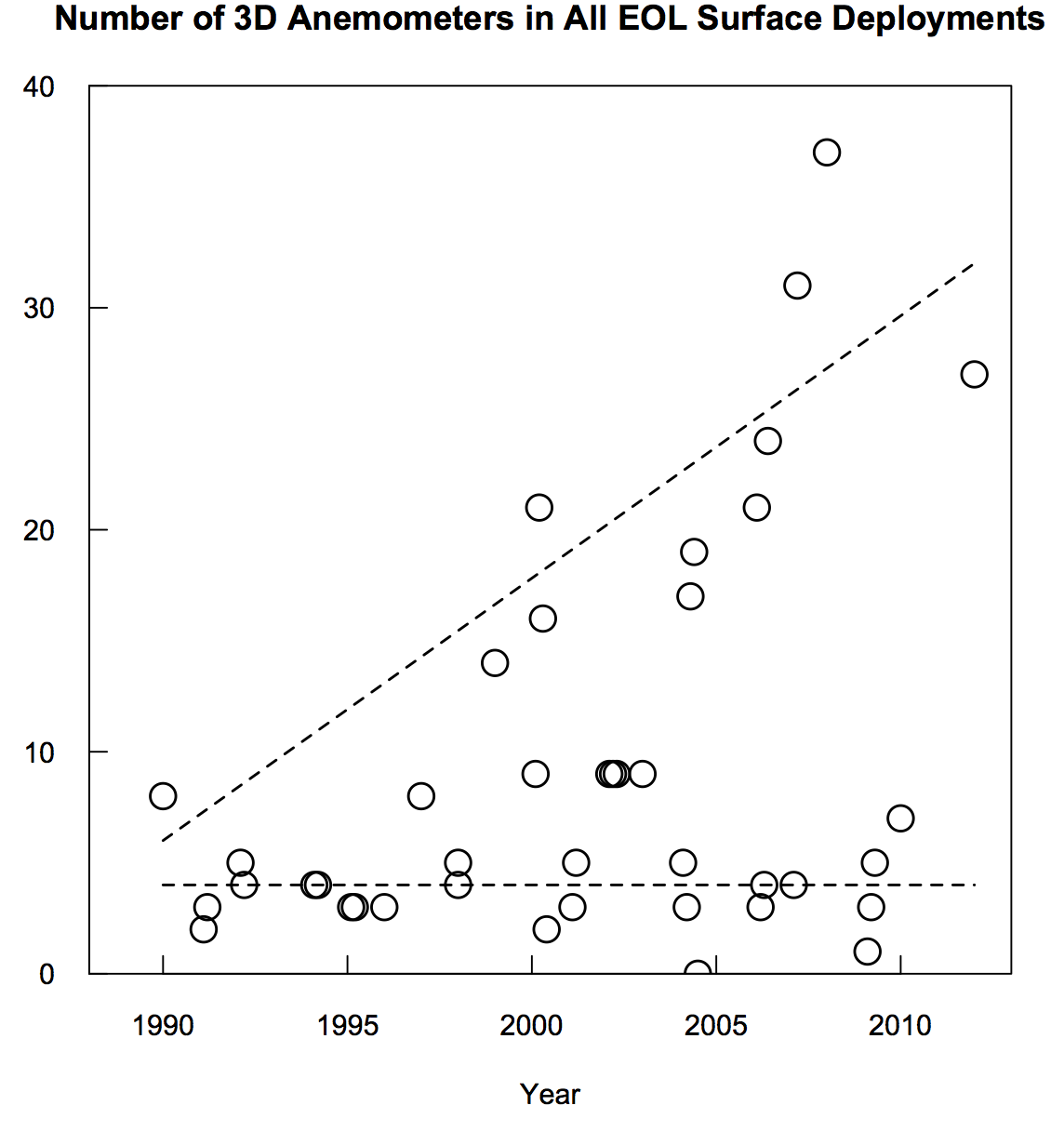 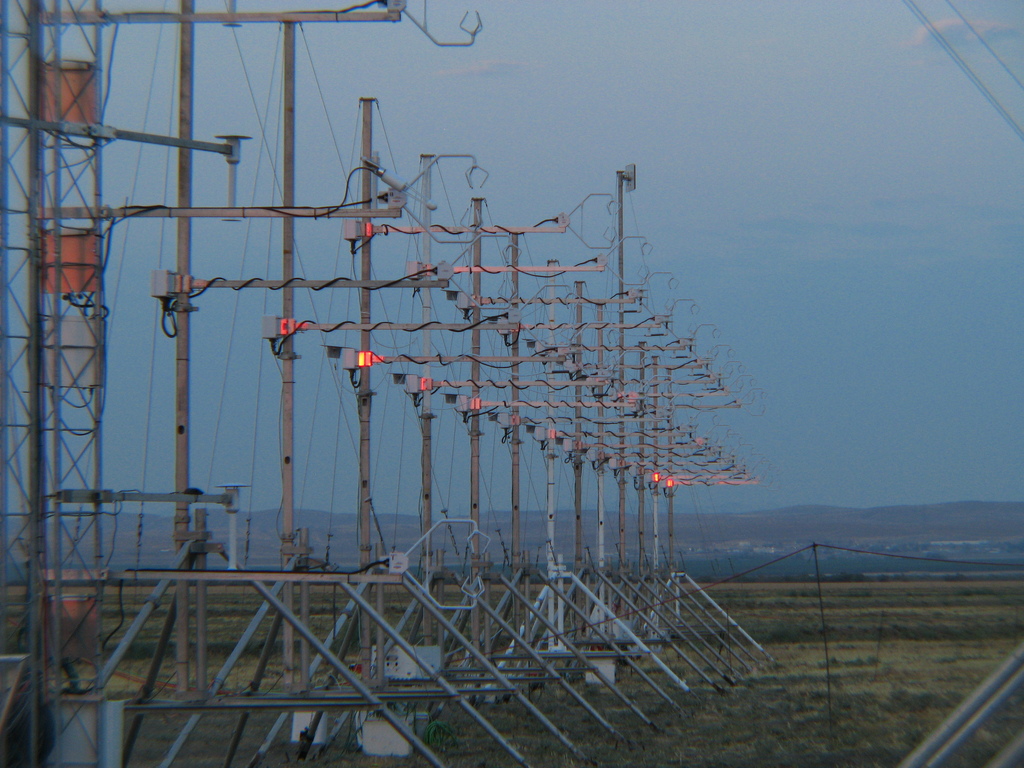 AHATS
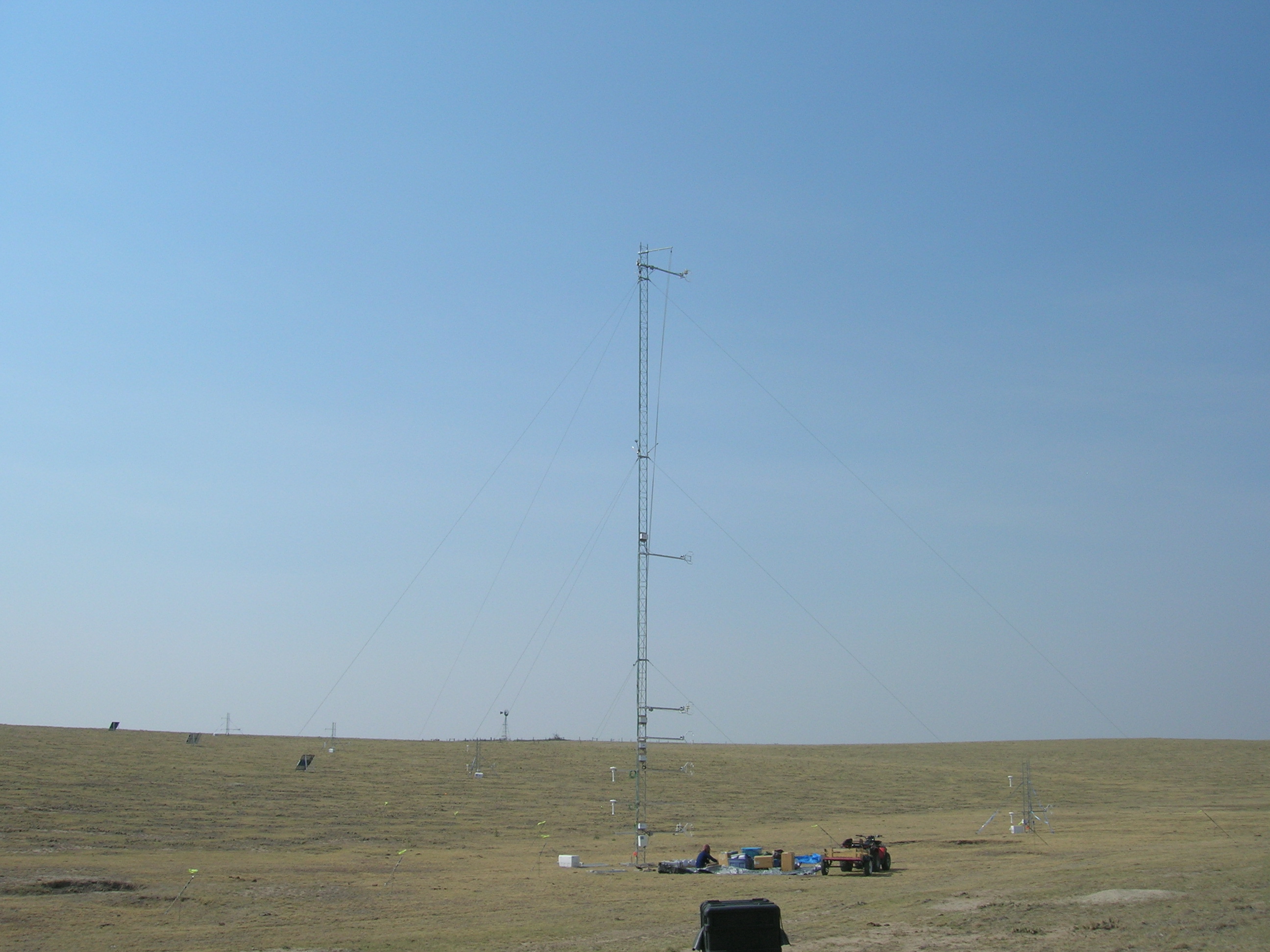 SCP
H2O/CO2 Fluctuations
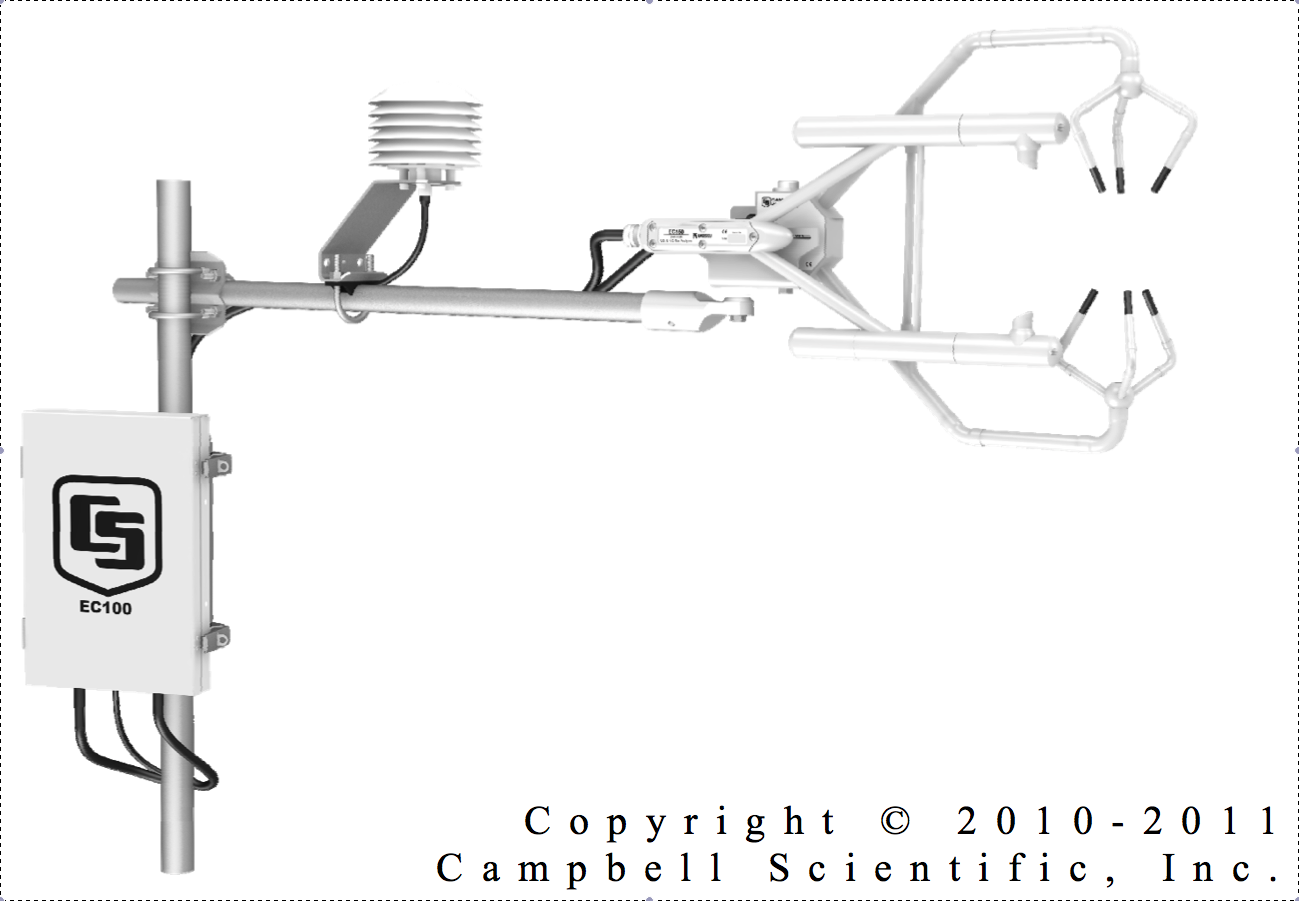 Use with sonic anemometer to measure fluxes
Need to use open-path sensors to avoid gas handing
Power (with anemometer): 4W
100 samples/s
Nano-barometer
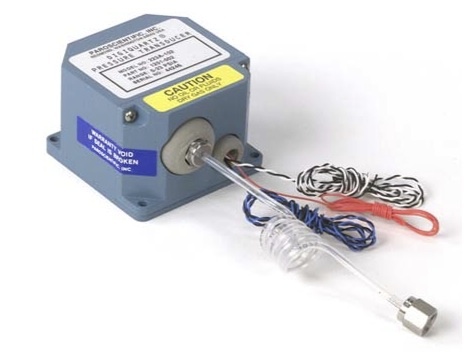 Phenomena:
Small gradients (with GPS height survey)
Gravity waves, especially nocturnal
Pressure transport terms in turbulence equations
Features:
Low power
Also absolute barometers ($5K vs. $1.5K)
Easily deployed
Use with quad-disk probe 
      to reduce dynamic errors
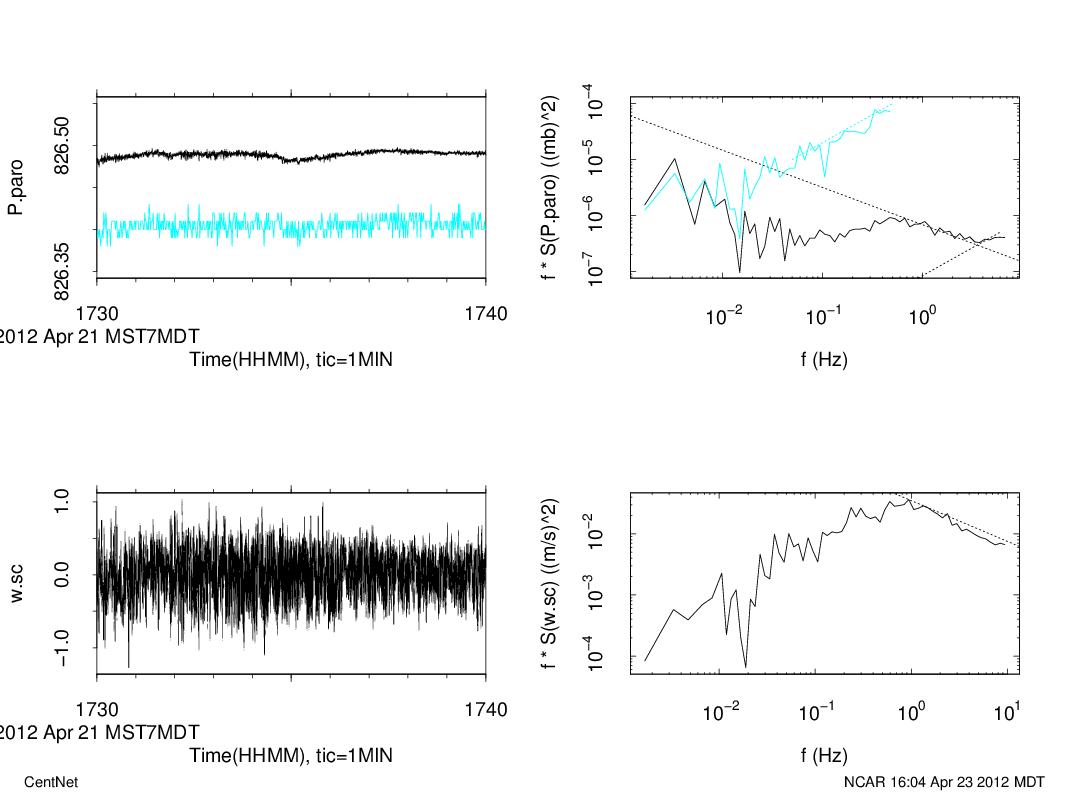 black – nanobarometer
cyan – PTB220
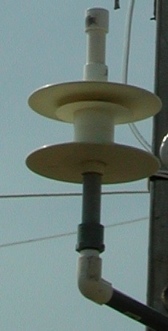 black – sonic anemometer